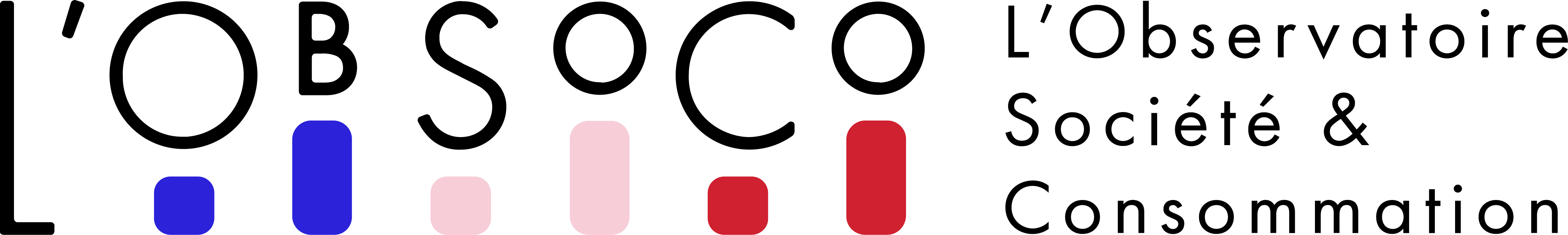 Baromètre des produits biologiques en France - 2023
Consommation et Perception
Rapport détaillé
1.
Les habitudes alimentaires des Français
6.
La consommation des produits  biologiques demain
2.
Le rapport à l’alimentation
7.
Le vin bio
sommaire
3.
Représentations des produits bio
8.
Portraits de français selon leur rapport au bio
4.
Les circuits de distribution
5.
Les consommateurs réguliers de produits biologiques
Méthodologie
Enquête auto-administrée en ligne sur un échantillon de 4000 personnes, représentatif de la population de France métropolitaine âgée de 18 à 75 ans (genre, âge, catégorie socioprofessionnelle, région et taille de l’agglomération de résidence, niveau du diplôme le plus élevé)
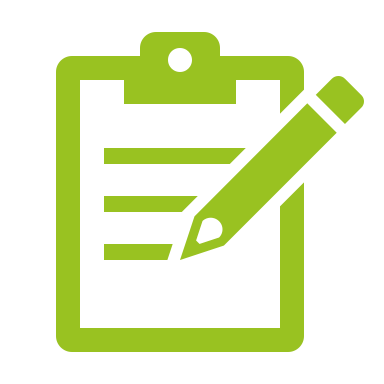 Un questionnaire d’une vingtaine de minutes composé d’un tronc commun adressé à tous les répondants et d’un module dédié aux seuls consommateurs réguliers (au moins une fois par mois) de produits bio (2484 personnes)
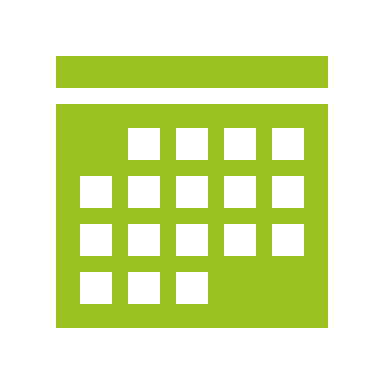 Terrain d’enquête du 21 novembre au 1er décembre 2022
Structure démographique de l’échantillon
1.
Les habitudes alimentaires des Français
Retour au sommaire
Les habitudes alimentaires des Français
Consommation & achats de produits biologiques
Les habitudes alimentaires des Français – A retenir
Une consommation de produits biologiques qui décroit

Les résultats de l’édition 2022 du baromètre confirment la baisse d’attractivité du bio : 60% des Français indiquent avoir consommé des produits alimentaires biologiques au moins une fois par mois au cours des 12 derniers mois, en baisse de 16 points par rapport à 2021.
La part des personnes n’ayant pas consommé de produits alimentaires biologiques sur un an a quasiment doublé depuis 2021, pour atteindre 17% en 2022. 
La part de consommateurs quotidiens (-7 pts) et hebdomadaires (-11 pts) de produits alimentaires biologiques a décru entre 2021 et 2022. 

Par ailleurs, la part d’acheteurs de produits alimentaires biologiques sur une période de 4 semaines précédant l’enquête s’est effondrée de 17 points par rapport à 2021 et concerne 54% des Français en 2022.




Une intensification de consommation alimentaire bio chez les consommateurs réguliers

Si le nombre de consommateurs de bio décroît, on note parallèlement une intensification de la consommation chez les consommateurs réguliers de produits alimentaires biologiques. Ainsi, près d’un quart des consommateurs quotidiens de produits biologiques, estiment à plus de 75% la part de produits bio dans leur alimentation, en hausse de 10 points par rapport à 2021. 

Profil des consommateurs réguliers de produits bios

Le profil des consommateurs réguliers (au moins une fois par semaine) de produits bio  reste très marqué socialement : les CSP+ et CSP intermédiaires y sont plus représentées, de même que les populations aisées ou les plus diplômées. La consommation régulière de produits bios est surtout nettement corrélée aux sensibilités politiques et environnementales. Ainsi, 70% des personnes proches des mouvements écologistes sont des consommateurs réguliers de produits bio, comme 56% des Français se disant très inquiets de la situation environnementale. 

La consommation régulière de produits bio est également très reliée à l’attention (et l’inquiétude) portée aux effets de l’alimentation sur la santé. 53% des Français très attentifs aux effets de l’alimentation sur la santé consomment des produits alimentaires bio au moins une fois par semaine, pour seulement 6% de ceux qui n’y accordent pas d’attention. 

Des doutes sur la réalité du bio

Si le prix reste le 1er frein déclaré à la consommation de produits alimentaires bio, on observe en 2022 une très forte progression de la remise en question de la réalité du bio, qui arrive en 2ème position des arguments invoqués, par 57% des non-consommateurs de bio (+17 points par rapport à 2021). Ces doutes se retrouvent également de manière très perceptible dans les questions ouvertes sur les raisons de la baisse de la consommation.
Consommation de produits biologiques
Avez-vous consommé des produits biologiques au cours des 12 derniers mois ?
Base totale, n=4000
↓
Mode de recueil : Face – à - Face
Intitulé de la question : Consommez-vous des produits biologiques ?
Modifications mises en place entre 2013 et 2015
Consommation de produits biologiques
Avez-vous consommé des produits biologiques au cours des 12 derniers mois ?
Base totale, n=4000
Jamais
Moins d’une fois par mois
Environ une fois par mois
Au moins une fois par semaine
Tous les jours
↓
↓
Consommation de produits biologiques
Part de Français consommant des produits biologiques au moins une fois par semaine
Base totale, n=4000
En fonction de la catégorie socioprofessionnelle
En fonction de l’âge
Tous les jours
Tous les jours
Tous les jours
Tous les jours
Au moins une fois / semaine
Au moins une fois / semaine
Au moins une fois / semaine
Au moins une fois / semaine
En fonction du niveau de diplôme
En fonction du niveau de vie du ménage
Consommation de produits biologiques
Part de Français consommant des produits biologiques au moins une fois par semaine
Base totale, n=4000
En fonction des préoccupations à l’égard de l’environnement
En fonction de la sensibilité politique
Tous les jours
Tous les jours
Tous les jours
Tous les jours
Au moins une fois / semaine
Au moins une fois / semaine
Au moins une fois / semaine
Au moins une fois / semaine
En fonction de l’attention aux effets de l’alimentation sur la santé
En fonction de l’inquiétude à l’égard des effets de l’alimentation sur la santé
Part de consommation alimentaire bio pour les consommateurs journaliers de bio
A combien estimez-vous la part de votre consommation alimentaire bio (en volume) dans votre consommation alimentaire quotidienne ?
Base ceux qui mangent des produits biologiques tous les jours, n=343
Consommateurs quotidien
↓
↑
Freins à la consommation de bio des non consommateurs
Pour quelles raisons ne consommez-vous pas de produits biologiques ?
Base ceux qui ne mangent jamais de produits bio, n=627
↑
↓
↓
↓
[Speaker Notes: Les doutes et pas l’intérêt = regarder]
Freins à la consommation de bio des consommateurs très réguliers
Pour quelles raisons ne consommez-vous pas plus de produits biologiques ?
Base : individus consommant quotidiennement moins de 75% de produits alimentaires bio, n=270 – Recodification de la question ouverte
Freins à la consommation de bio des consommateurs très réguliers
Pour quelles raisons ne consommez-vous pas plus de produits biologiques ?
Base : individus consommant quotidiennement moins de 75% de produits alimentaires bio, n=270 – Verbatim
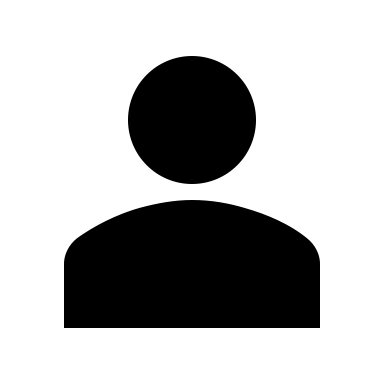 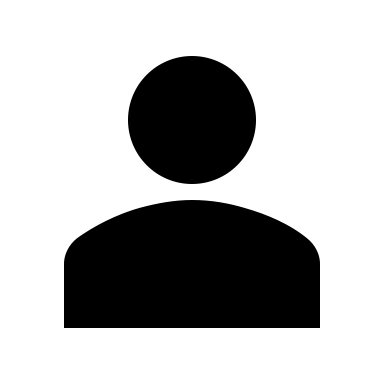 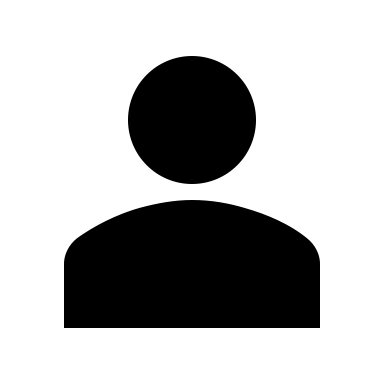 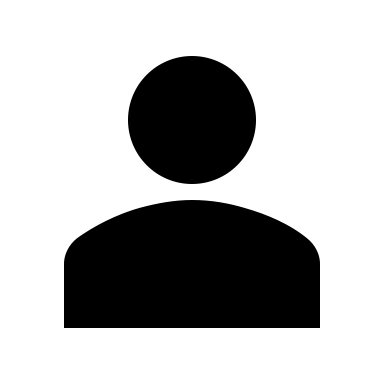 « Parce que c'est déjà pas mal plus de 50% parce que parfois le prix est trop élevé et surtout parce je préfère acheter local ou made in France que d’acheter des produits bio qui viennent de trop loin. »
« Je consomme aussi des produits locaux même si ils ne sont pas bio. J'aime me rendre directement chez le producteur, le maraicher ou l'éleveur. J'ai confiance dans les produits locaux même plus que dans des produits Bio venant de l'étranger. »
« Trop cher et parfois le local produit  proprement  suffit, le bio est seulement un label que les agriculteurs paient. »
« Le choix dans certains produits manque ou certains produits ne garantissent pas les mêmes qualités nutritives que sans être bio ou réapprovisionnement moins important de produits frais. »
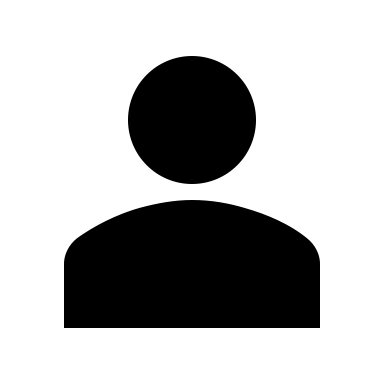 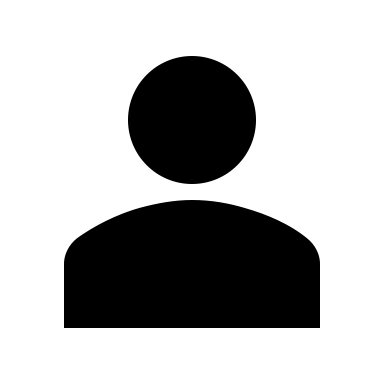 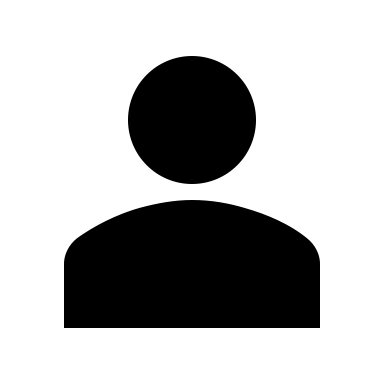 « Car la plupart des produits bio sont disponibles dans des enseignes spécifiques qui s'adressent essentiellement aux produits naturels et ces magasins sont pour la plupart du temps trop loin de chez moi. Ainsi que les prix des produits bio qui  sont un petit peu élevés. »
« Premier point pour lequel je n’en consomme pas plus :  je fais mes courses en hard discount et ne trouve pas toujours ce que je veux, il y a un manque de diversité dans les produits bio, par exemple, la viande et beaucoup de légumes ne le sont encore pas. »
« A cause des prix mais aussi par manque de choix dans certaines gammes de produits. »
Freins à la consommation de bio des non consommateurs au quotidien
Pour quelles raisons ne consommez-vous pas plus souvent de produits biologiques ?
Base : individus ne consommant pas de produits bio quotidiennement, n=3030 – Recodification de la question ouverte
Freins à la consommation de bio des non consommateurs au quotidien
Pour quelles raisons ne consommez-vous pas plus souvent de produits biologiques ?
Base : individus ne consommant pas de produits bio quotidiennement, n=3030 - Verbatim
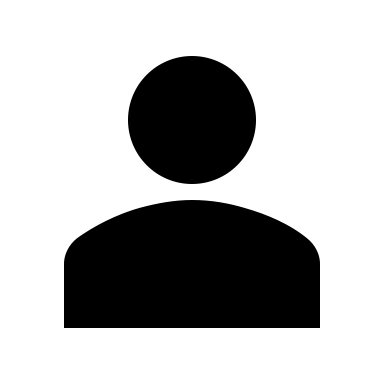 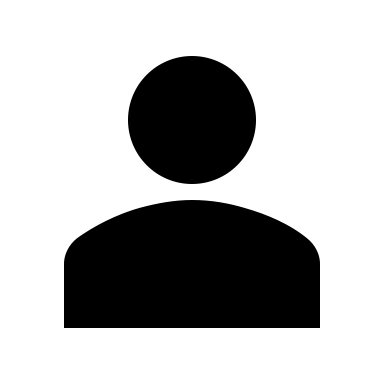 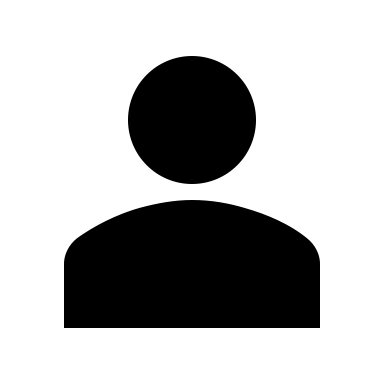 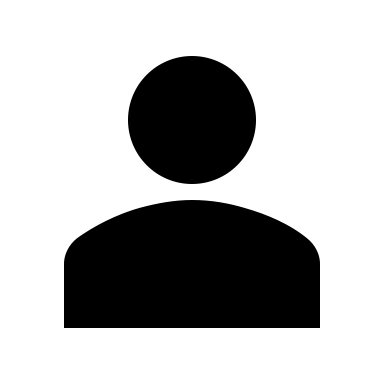 « Ce n'est plus nécessairement un gage de qualité car les industriels cherchent toujours à faire du bénéfice et le bio en devient une des façons les plus lucratives. Réduire la qualité au minimum exigé pour le label bio tout en gardant les prix aussi élevés. C'est devenu presque une marque à proprement parler. »
« C’est cher, et avec l’inflation on privilégie énormément les produits moins chers. »
« Parce que les produits bio ne sont pas forcément mieux que les autres. Cela oblige souvent à acheter des produits de circuits longs ou étrangers, ce qui est un non-sens écologique. Beaucoup de produits dangereux sont utilisés pour pallier le manque des autres, ce qui fait qu'ils ne sont pas meilleurs sur ce plan. Les pesticides ne sont que réduits, pas empêchés.  Les cultures sont souvent contaminées par les champs non bio avoisinants, donc ça revient souvent au même (avec le bonus des produits supplémentaires). Des analyses sur les produits bio indiquent parfois des taux largement supérieurs à ce qu'on trouve dans d'autres produits non bios ».
« Ça dépend car y'a pas tout de bio y'a juste parfois des label qui le stipulent mais en réalité personne ne sait réellement la traçabilité d'un produit surtout les produits en conserve comme le miel et le thon. »
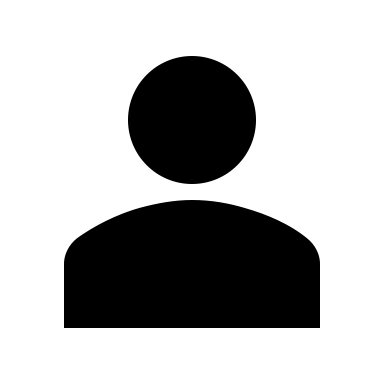 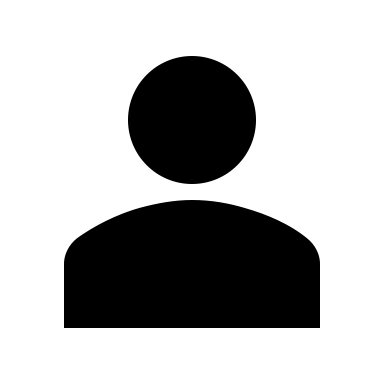 « Les prix sont vraiment exorbitants !!!! D'autre part des industriels se mettent aussi dans ce créneau du bio, ce qui fait que je ne sais plus trop ce qui est dans mon assiette. »
« Parce que je consomme des label rouge, des produits de qualité, des légumes et fruits de mon jardin ! Et je trouve que la qualité des produits bios n'est pas toujours au rendez-vous. »
Achats de produits biologiques
Et avez-vous, vous-même ou quelqu’un de votre foyer, acheté un ou plusieurs produits biologiques au cours des 4 dernières semaines ?
Base totale, n=4000
N’achète pas de produits bio
Pas au cours des 4 dernières semaines
Au cours des 4 dernières semaines
↑
↓
Evolution de la part de produits bio dans les achats alimentaires
Diriez-vous que la part des produits bio dans vos achats alimentaires, ces 12 derniers mois… ?
Base individus ayant acheté des produits biologiques, n=1820
Changement d’échelle
[Speaker Notes: Gros carrés]
Les habitudes alimentaires des Français
Evolution des comportements alimentaires
Evolution des habitudes alimentaires
On parle beaucoup de changements d’habitudes alimentaires. Vous-même, diriez-vous que vous avez fait des changements dans votre alimentation cette année ?
Base totale, n=4000
Changements d’habitudes alimentaires
54%
[Speaker Notes: Profils croisement]
Evolution des habitudes alimentaires
On parle beaucoup de changements d’habitudes alimentaires. Vous-même, diriez-vous que vous avez fait des changements dans votre alimentation cette année ?
Base totale, n=4000
En fonction de l’âge
En fonction du niveau de vie du ménage
En fonction du niveau de la situation familiale
En fonction de la fréquence de consommation de produits bios
Types des habitudes alimentaires modifiés
De quelles manières avez-vous modifié vos habitudes, votre comportement ? Vous avez…
Base des individus ayant modifié leurs habitudes alimentaires, n=1616
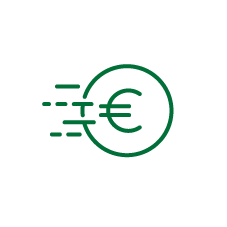 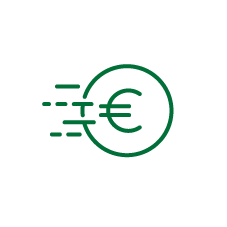 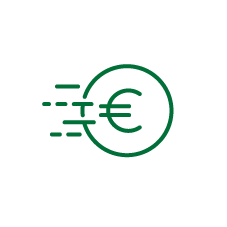 -17 pts
Baisse des achats de produits bio
+18 pts
Réduction de la conso. alimentaire
+28 pts
Réduction des dépenses alimentaires
31%
30%
28%
16%
23%
↑
17%
↑
20%
↓
↓
5%
-17 pts
↓
+6pts
D’attention portée sur le gaspillage
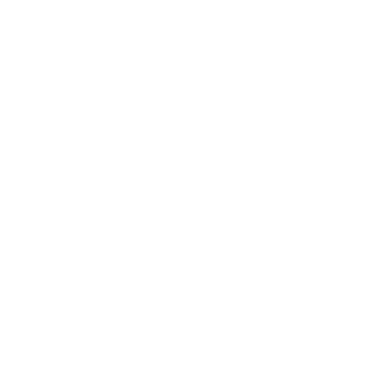 ↓
↓
↓
↓
[Speaker Notes: Nom du doc : en dessous et numéro de page 
Rechecker les plats préparés]
Engagements liés à la consommation alimentaire
Dans le cadre de votre consommation alimentaire (et celle de votre foyer), quels sont les 3 engagements (parmi les suivants) que vous jugez les plus importants aujourd’hui ?
Base totale, n=4000
↑
↓
↓
4% ne prennent aucun engagement pour leur consommation alimentaire
[Speaker Notes: Eviter le gaspillage regarder les profils]
Habitudes alimentaires : provenance et localisme
Pour chacune des phrases suivantes, vous me direz dans quelle mesure êtes-vous tout à fait, plutôt, plutôt pas ou pas du tout d’accord avec les affirmations listées ci-dessous ?
Base totale, n=4000
Pas du tout d’accord
Plutôt pas d’accord
Plutôt d’accord
Tout à fait d’accord
Habitudes alimentaires : usage des applications
A quelle fréquence utilisez-vous les applications suivantes ?
Base totale, n=4000
Jamais
Moins souvent
Une fois par semaine
Plusieurs fois par semaine
Une fois par jour
Plusieurs fois par jour
Au moins une fois par semaine :
21%
19%
[Speaker Notes: Rapport à l’alimentation ou annexe]
Habitudes alimentaires : usage des applications
A quelle fréquence utilisez-vous les applications suivantes ?
Base totale, n=4000
Au moins une fois par semaine - En fonction de l’âge
Au moins une fois par semaine - En fonction du niveau de vie
Anti-gaspillage
Anti-gaspillage
Anti-gaspillage
Anti-gaspillage
Evaluation des produits
Evaluation des produits
Evaluation des produits
Evaluation des produits
Au moins une fois par semaine - En fonction du niveau de la situation familiale
Au moins une fois par semaine - En fonction de la fréquence de consommation de produits bios
2.
Le rapport des Français à l’alimentation
Retour au sommaire
Le rapport des Français à l’alimentation – A retenir
Une alimentation perçue comme un plaisir pour une majorité de Français

Interrogés sur leur rapport à l’alimentation, 61% des Français indiquent qu’il s’agit davantage pour eux d’un plaisir que d’une nécessité, dont plus d’un sur 5 pour qui l’alimentation est un réel plaisir. 

La santé occupe une place centrale dans le rapport à l’alimentation

Pour autant, si le plaisir des sens reste associé  au « bien manger » par 27% des Français,  les préoccupations santé occupent la 1ère place dans les représentations. Ainsi, 41% rapprochent le « bien manger » d’une alimentation équilibrée et 34% d’une alimentation qui ne porte pas atteinte à la santé. 

Des représentations qui s’inscrivent dans un contexte où 69% des Français se disent attentifs aux effets de l’alimentation sur leur santé. Cette attention s’observe dans les pratiques d’achats alimentaires. Ainsi, 88% des Français veillent à ce que leur foyer mange des produits sains et variés. 69% se disent attentifs à la présence de perturbateurs endocriniens dans les produits alimentaires qu’ils consomment, et 10% des Français pratiquent un régime alimentaire « sans » (sans sucre, sans sel, sans gluten, etc.). 

L’environnement, une préoccupation croissante pour les Français 

22% des Français considèrent que « bien manger » est avant tout une alimentation qui ne porte pas atteinte à l’environnement. 17% des Français pratiquent un régime flexitarien et 7% un régime « sans viande rouge ». Par ailleurs, 69% des Français se disent vigilants au processus  de production qui respecte l’environnement et la condition animale. 

Le prix : une contrainte prégnante dans les achats alimentaires

En dépit de considérations santé et environnement importantes dans leur rapport à l’alimentation, lorsqu’il s’agit de choisir entre le prix et la qualité pour leurs achats alimentaires, près de la moitié (49%) des Français indiquent réaliser des arbitrages en faveur du prix. 

Ils sont également 46% à avoir le sentiment de devoir se restreindre pour des raisons financières sur les dépenses alimentaires, dont 14% qui doivent faire face à d’importantes restrictions. Le bio pâtit particulièrement de ces contraintes. Ainsi, 83% des Français contraints dans leur budget alimentaire disent éviter les produits issus de l’agriculture biologique car ils pensent qu’ils coûtent trop chers. 87% des Français comparent toujours le prix des produits avant d’acheter. 65% des Français regardent le prix comme premier critère de leurs achats alimentaires. 

A noter également que 56% des Français qui restreignent leur budget alimentation déclarent manger moins qu’ils ne le souhaiteraient.
Le rapport des Français à l’alimentation
Perceptions de l’alimentation
L’alimentation : plaisir ou nécessité ?
Pour vous, l’alimentation, est-ce plutôt un plaisir ou plutôt une nécessité ?
Base totale, n=4000
Note comprise entre 0 et 10
0 = C’est seulement une nécessité
10 = C’est un pur plaisir
Un plaisir
61%
Rapport à la cuisine
Pour chacune des phrases suivantes, vous me direz dans quelle mesure êtes-vous tout à fait, plutôt, plutôt pas ou pas du tout d’accord avec les affirmations listées ci-dessous ?
Base totale, n=4000
Pas du tout d’accord
Plutôt pas d’accord
Plutôt d’accord
Tout à fait d’accord
Représentation du « bien manger »
Pour vous, « bien manger », c’est avant tout :
Base totale, n=4000
[Speaker Notes: Regarder les profils pour croisement]
Le rapport des Français à l’alimentation
Alimentation / santé
Perception de l’alimentation sur la santé
Et de manière générale, vous voyez votre alimentation plutôt comme… ?
Base totale, n=4000
… un facteur de maladies et de problèmes de santé 5%
… un moyen de prévenir les problèmes de santé 36%
60%
Attention portée à l’alimentation sur la santé
Parmi les affirmations suivantes, quelle est celle qui vous correspond le mieux ?
Base totale, n=4000
Attentifs
69%
Rapport à l’alimentation : place de la santé
Pour chacune des phrases suivantes, vous me direz dans quelle mesure êtes-vous tout à fait, plutôt, plutôt pas ou pas du tout d’accord avec les affirmations listées ci-dessous ?
Base totale, n=4000
Pas du tout d’accord
Plutôt pas d’accord
Plutôt d’accord
Tout à fait d’accord
Régimes permanents
Pouvez-vous nous dire si vous suivez l’un des régimes suivants ?
Base totale, n=4000
« sans gluten »  « sans sel »
« sans lactose »    « sans sucre »
« végétarien »  « végétalien »
« végan » « fructivore » « que du poisson »
Le rapport des Français à l’alimentation
Alimentation / qualité
Perceptions de la qualité et considérations sociales / environnementales
Pour chacune des phrases suivantes, vous me direz dans quelle mesure êtes-vous tout à fait, plutôt, plutôt pas ou pas du tout d’accord avec les affirmations listées ci-dessous ?
Base totale, n=4000
Pas du tout d’accord
Plutôt pas d’accord
Plutôt d’accord
Tout à fait d’accord
Arbitrages qualité / prix dans l’alimentation
De manière générale, lorsque vous réalisez des achats de produits alimentaires, vous avez tendance à… ?
Base totale, n=4000
[Speaker Notes: Regarder les profils]
Le rapport des Français à l’alimentation
Contraintes budgétaires
Contraintes financières sur les dépenses alimentaires
Dans quelle mesure avez-vous le sentiment que, dans votre foyer, vous êtes contraints de vous restreindre pour des raisons financières sur les dépenses alimentaires ?
Base totale, n = 4 000
Moyenne : 6,0
Ecart-type : 2,5
Restrictions
46%
Restriction très importante
Aucune restriction
[Speaker Notes: Croisement sur 14% : restrictions très importantes et consommateurs de bio / évolution de la consoommation de bio = Q9]
Nature des restrictions alimentaires
Quelle est la nature des restrictions que vous vous imposez en termes d’alimentation pour des raisons financières ?
Base : Français se restreignant sur les dépenses alimentaires (note supérieure à 5 à la question précédente) : n = 2 464
Ne se l’impose pas
Oui, parfois
Oui, souvent
Habitudes alimentaires : importance du prix
Pour chacune des phrases suivantes, vous me direz dans quelle mesure êtes-vous tout à fait, plutôt, plutôt pas ou pas du tout d’accord avec les affirmations listées ci-dessous ?
Base totale, n=4000
Pas du tout d’accord
Plutôt pas d’accord
Plutôt d’accord
Tout à fait d’accord
3.
Représentation des produits bio
Retour au sommaire
Représentations des produits bio – A retenir
Une remise en cause de la justesse des prix du bio….

Alors que 94% des Français s’accordent sur le fait que les produits bios coûtent souvent plus cher, ils sont une majorité (59%) à considérer anormal l’écart de prix avec un produit conventionnel. Par ailleurs, 64% estiment que la mention bio sert à justifier des prix plus élevés et 61% que le bio est avant tout du marketing. 

…liée à une dégradation de l’image-qualité des produits bio

Si les qualités environnementales des produits bios sont très largement reconnues par les Français, les convictions à ce sujet sont en recul par rapport aux précédentes éditions du baromètre. Ainsi, 82% des Français considèrent que « l’agriculture biologique contribue à préserver l’environnement, la qualité des sols, les ressources en eau », dont 28% qui sont « tout à fait d’accord », une part en baisse de 7 points par rapport à 2021.
De même, la part des Français qui se montrent tout à fait d’accord avec l’affirmation selon laquelle les produits bio sont meilleurs pour la santé (24%) est en recul de 8 points par rapport à la précédente édition du baromètre. 

Une perception de l’impact économique et social du bio assez floue

Enfin, les Français sont relativement partagés sur l’impact économique et social du bio : si une majorité (62%) de Français estiment que les produits bio sont générateurs d’emplois, la part de personnes « tout à fait » d’accord est là aussi en baisse (-8 points) par rapport à 2021 et 37% marquent leur désaccord avec cette proposition. Mais c’est sur la question de la juste rémunération des producteurs que les Français se montrent les plus clivés, avec seulement 60% qui considèrent que l’agriculture biologique permet une juste rémunération des producteurs français. Une opinion là encore en recul par rapport à 2021, dans un contexte où les 2/3 de la population indiquent être attentifs à cet aspect lors de leurs achats alimentaires.



Une connaissance parcellaire du bio 

Les trois quart des Français reconnaissent que le bio répond à un cahier des charges exigeant. Toutefois, 30% estiment qu’il s’est assoupli au cours de ces dernières années, soit 7 points de plus qu’en 2021. Une perception relativement partagée dans l’ensemble de la population, mais plus répandue chez les consommateurs inquiets des effets de l’alimentation sur leur santé. 

Les incertitudes se font encore plus grandes sur la définition même du bio. Ainsi, 35% des Français estiment qu’il est faux (20%) ou ne savent pas (15%) qu’un produit bio est un produit sans pesticide. 51% des Français ne savent pas qu’un produit bio peut concerner les produits transformés. Enfin, 40% considèrent que le bio ne favorise pas particulièrement les circuits courts quand 20% ne se prononcent pas. Des positions qui peuvent poser question dans un contexte où 69% des Français disent essayer de privilégier les circuits courts.
Représentations des produits bio – A retenir
Des labels bios connus mais largement concurrencés

95% des Français reconnaissent et savent au moins vaguement ce que signifie le label bio AB. L’Eurofeuille affiche quant à lui une moindre notoriété (64%, en hausse de 6 points par rapport à 2021). Mais c’est le Nutriscore qui bénéficie de la meilleure connaissance, avec 69% de Français qui déclarent savoir précisément ce qu’il signifie (62% pour le logo AB). Il fait partie, avec le logo AB et le Label Rouge, des seuls labels pour lesquels plus de la moitié des Français déclarent avoir une connaissance précise.

Dans l’ensemble, même si elle reste élevée, l’attention des Français portée à chaque logo diminue en 2022. Ils sont notamment 65% à être attentifs au logo AB lors de leurs achats, soit 11 points de moins qu’en 2021. 
Mieux connu, le Nutriscore est également le logo auquel les Français se montrent le plus attentifs (29% s’y disent très attentifs, pour 23% concernant le logo AB et 18% pour l’Eurofeuille). Il semblerait ainsi que, devant la profusion des labels et certifications, le Nutriscore soit perçu comme synthétisant et donc simplifiant les informations importantes aux yeux des consommateurs. 

Ainsi, 84% des Français indiquent faire attention à au moins une mention sur la composition des produits alimentaires lorsqu’ils font leurs achats. Avec 48% de réponses, la mention de l’origine est la plus fréquemment regardée. 

Le bio pâtit de la défiance à l’égard des « grands » acteurs de l’économie

Interrogés sur le degré de confiance qu’ils accordent à différents acteurs de l’alimentaire, les Français se montrent particulièrement confiants à l’égard des « petits » acteurs, perçus plus proches, mieux incarnés ou partageant des intérêts communs. Ainsi, 87% estiment qu’en tant que consommateur, on peut faire confiance aux petits producteurs, 85% aux artisans, 80% aux agriculteurs, 72% aux petits commerçants…A l’inverse, seuls 38% considèrent que l’on peut faire confiance aux grandes marques alimentaires, 42% aux enseignes de la grande distribution et 45% aux produits estampillés bio. Les magasins bios bénéficient cependant d’une meilleure côte de confiance (59%). Ainsi, il semblerait qu’en se démocratisant, notamment par le biais de leur commercialisation au sein de la grande distribution, les produits bio pâtissent de la défiance des consommateurs à l’égard des grands acteurs de l’économie.

Un niveau d’information perçu comme de moins en moins suffisant

La montée de la défiance à l’égard des produits bio s’illustre notamment dans le déficit d’informations déclaré par les Français à l’égard des produits bio. Ainsi, moins de la moitié d’entre eux (et seulement 1/10 « tout à fait ») considèrent avoir suffisamment d’informations sur l’impact sanitaire et environnemental de l’agriculture biologique, soit 9 points de moins par rapport à 2021.
Représentations des produits bio – A retenir
De même, seuls 48% des Français considèrent avoir suffisamment d’informations sur l’origine des produits bio alors même que la mention de l’origine est l’une des plus surveillée par les consommateurs. Ils sont également plus de 50% à considérer de ne pas avoir suffisamment d’informations sur le contrôle et la réglementation des produits bio.

Une confiance en l’information fournie sur les produits bio relativement stable  

En conséquence, la note moyenne de confiance accordée à l’information fournie sur les produits bio est relativement basse (6,1/10) et en baisse de 0,5 points par rapport à 2021. Elle retombe ainsi aux niveaux mesurés en 2020. Notons cependant la stabilité de la confiance accordée aux produits bio par les seuls consommateurs réguliers de produits bio (6,9/10). 

Enfin, si la confiance en les labels bio se maintient à un niveau élevé (85% pour le label AB et 82% pour l’Eurofeuille) celle-ci baisse également par rapport à 2021 (- 6 points pour le label AB et -4 points pour l’Eurofeuille), alors même qu’on observe une relative stabilité de la confiance dans les autres labels et certifications, notamment ceux attestant de l’origine et de la traçabilité des produits (Label Rouge, AOC, Viande / Fruits et légumes de France).
Représentation des produits bio
Image-prix
Perception des écarts de prix
Trouvez-vous normal qu’un produit biologique puisse coûter plus cher qu’un produit non biologique ?
Base totale, n=4000
[Speaker Notes: Profil des personnes qui trouvent ça normal]
Valeur prix des produits bios
Pour chacune des phrases suivantes, vous me direz dans quelle mesure êtes-vous tout à fait, plutôt, plutôt pas ou pas du tout d’accord avec les affirmations listées ci-dessous ?
Base totale, n=4000
Pas du tout d’accord
Plutôt pas d’accord
Plutôt d’accord
Tout à fait d’accord
[Speaker Notes: A vérifier entre plutôt d’accord et tout à fait d’accord]
Représentation des produits bio
Image - qualité
Qualités environnementales des produits bios
Pour chacune des phrases suivantes, vous me direz dans quelle mesure êtes-vous tout à fait, plutôt, plutôt pas ou pas du tout d’accord avec les affirmations listées ci-dessous ?
Base totale, n=4000
Pas du tout d’accord
Plutôt pas d’accord
Plutôt d’accord
Tout à fait d’accord
Evolution % « Tout à fait d’accord »
↓
↓
↓
↓
[Speaker Notes: Evolution surs les tout à fait d’accord 
Profils des tout à fait d’accord et regarder évolution depuis 2021
Regarder pour l’agriculture bio contribue à préserver l’environnement, la qualité des sols, des ressources en eau]
Valeur santé des produits bios
Pour chacune des phrases suivantes, vous me direz dans quelle mesure êtes-vous tout à fait, plutôt, plutôt pas ou pas du tout d’accord avec les affirmations listées ci-dessous ?
Base totale, n=4000
Pas du tout d’accord
Plutôt pas d’accord
Plutôt d’accord
Tout à fait d’accord
Evolution % « Tout à fait d’accord »
↓
Valeurs gustatives des produits bios
Pour chacune des phrases suivantes, vous me direz dans quelle mesure êtes-vous tout à fait, plutôt, plutôt pas ou pas du tout d’accord avec les affirmations listées ci-dessous ?
Base totale, n=4000
Pas du tout d’accord
Plutôt pas d’accord
Plutôt d’accord
Tout à fait d’accord
Evolution % « Tout à fait d’accord »
↓
Impact économique et social du bio
Pour chacune des phrases suivantes, vous me direz dans quelle mesure êtes-vous tout à fait, plutôt, plutôt pas ou pas du tout d’accord avec les affirmations listées ci-dessous ?
Base totale, n=4000
Evolution % « Tout à fait d’accord »
Pas du tout d’accord
Plutôt pas d’accord
Plutôt d’accord
Tout à fait d’accord
↓
[Speaker Notes: Représentation]
Représentation des produits bio
Connaissance du bio
Représentation des produits bio
Quel est votre produit bio préféré ? Pourquoi ?
Base totale, n=4000
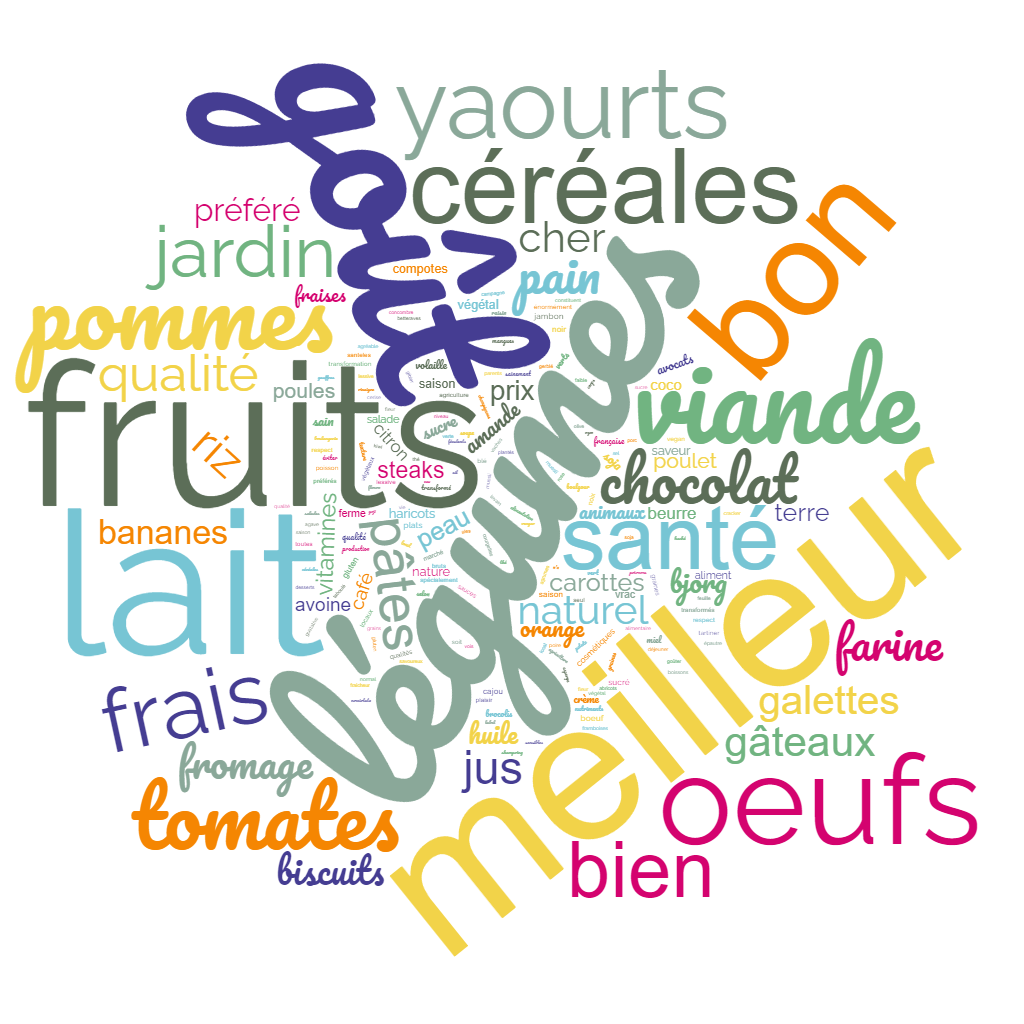 Exigence du cahier des charges
Selon vous l’agriculture biologique suit un cahier des charges (c’est-à-dire un document contractuel à respecter)...
Base totale, n=4000
74%
estiment le CDC exigeant
Evolution de l’exigence du cahier des charges
Selon vous, l’agriculture biologique Française suit un cahier des charges qui … ?
Base totale, n=4000
Est devenu plus exigeant au cours de ces dernières années
Est resté identique au cours des 5 dernières années
S’est assoupli au cours de ces dernières années
↓
↑
Evolution de l’exigence du cahier des charges
Selon vous, l’agriculture biologique Française suit un cahier des charges qui … ?
Base totale, n=4000
% « S’est assoupli » - En fonction de l’âge
% « S’est assoupli » - En fonction des préoccupations environnementales
% « S’est assoupli » - En fonction de l’inquiétude à l’égard des effets de l’alimentation sur la santé
% « S’est assoupli » - En fonction de la fréquence de consommation de produits bios
Connaissances des normes bio
Selon vous, en général, un produit bio est un produit...
Base totale, n=4000
Bonnes réponses
Vrai
Faux
Ne sait pas
64%
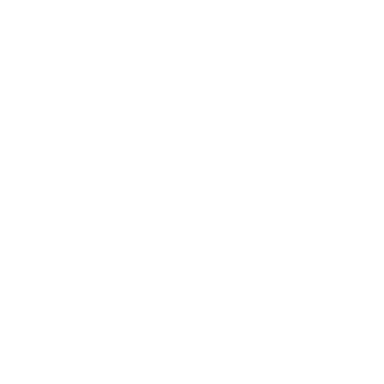 64%
64%
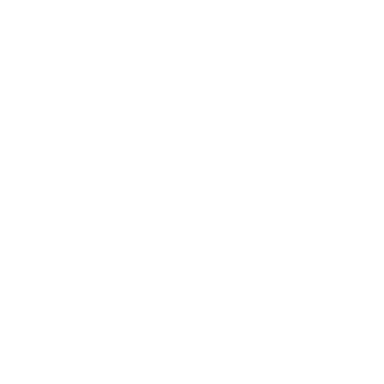 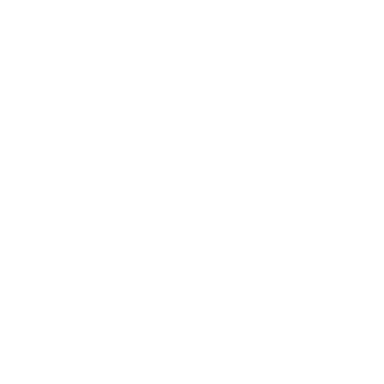 65%
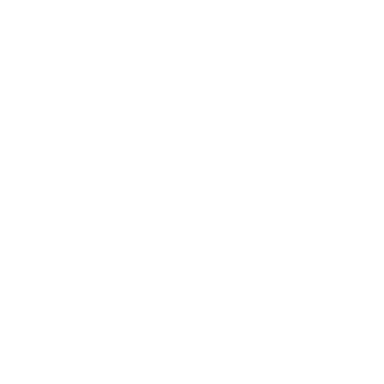 64%
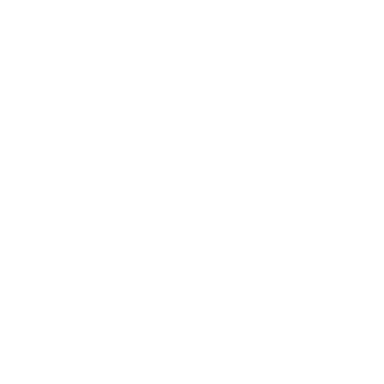 [Speaker Notes: Trier aussi]
Connaissances des normes bio
Pour les propositions suivantes sur l’agriculture biologique, indiquez si, selon vous, elles sont vraies ou fausses. La réglementation sur l’agriculture biologique…
Base totale, n=4000
Bonnes réponses
Vrai
Faux
Ne sait pas
48%
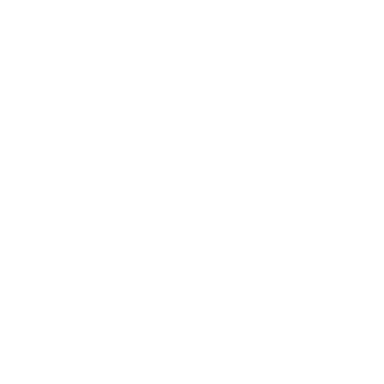 49%
40%
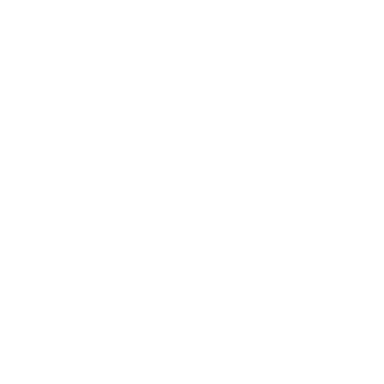 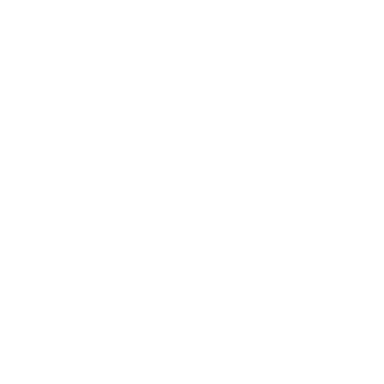 58%
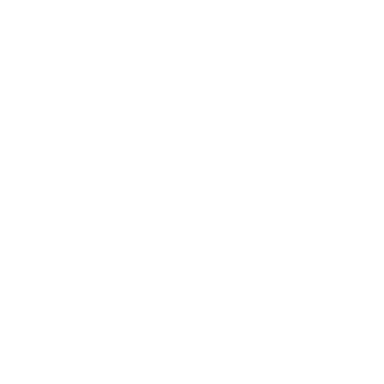 50%
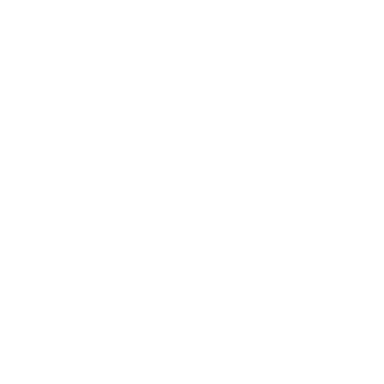 47%
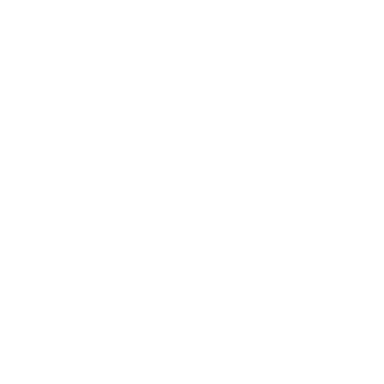 [Speaker Notes: Trier sur les résultats de droite et dire que résultats justes]
Connaissance de la définition d’un produit bio
Selon vous, un produit est considéré comme bio quand...
Base totale, n=4000
33%
Savent ce qu’est un produit bio
[Speaker Notes: Mettre en vert]
Connaissance des normes réglementaires
Il existe aujourd’hui une loi qui...
Base totale, n=4000
Bonnes réponses
Vrai
Faux
Ne sait pas
39%
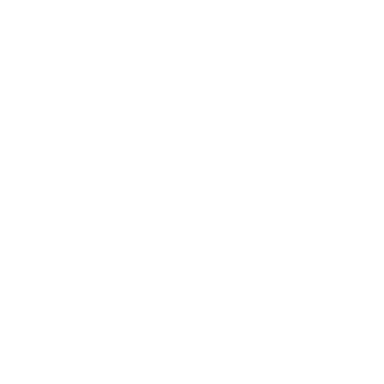 44%
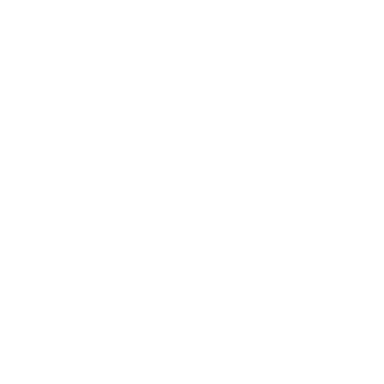 Représentation des produits bio
Notoriété des labels
Connaissance des labels bio
Connaissez-vous ces 2 logos…
Base totale, n=4000
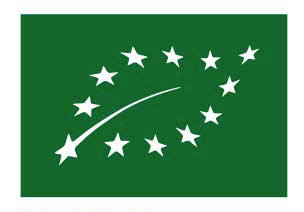 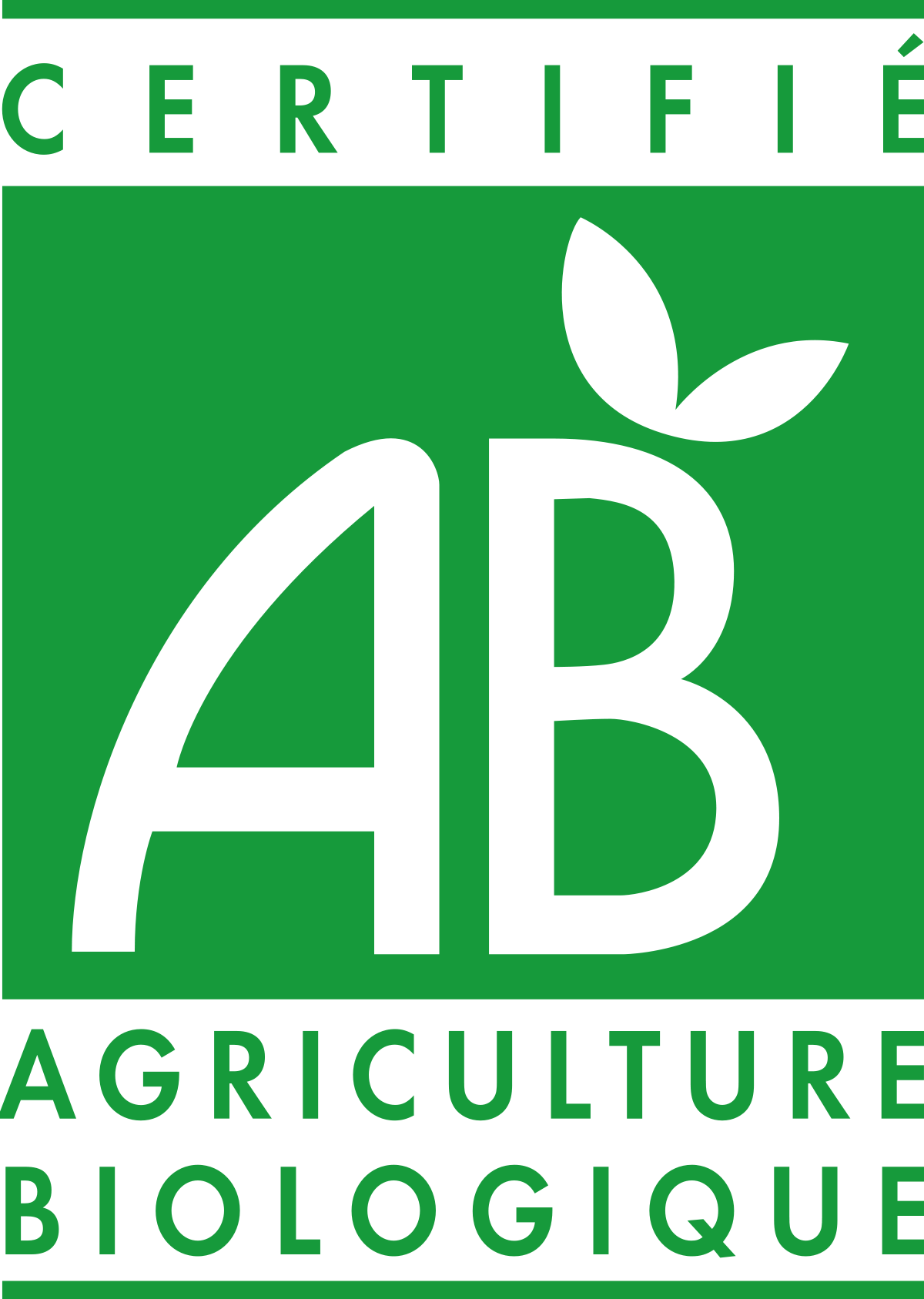 Evolution de la connaissance des labels bio
Connaissez-vous ces 2 logos…
Base totale, n=4000
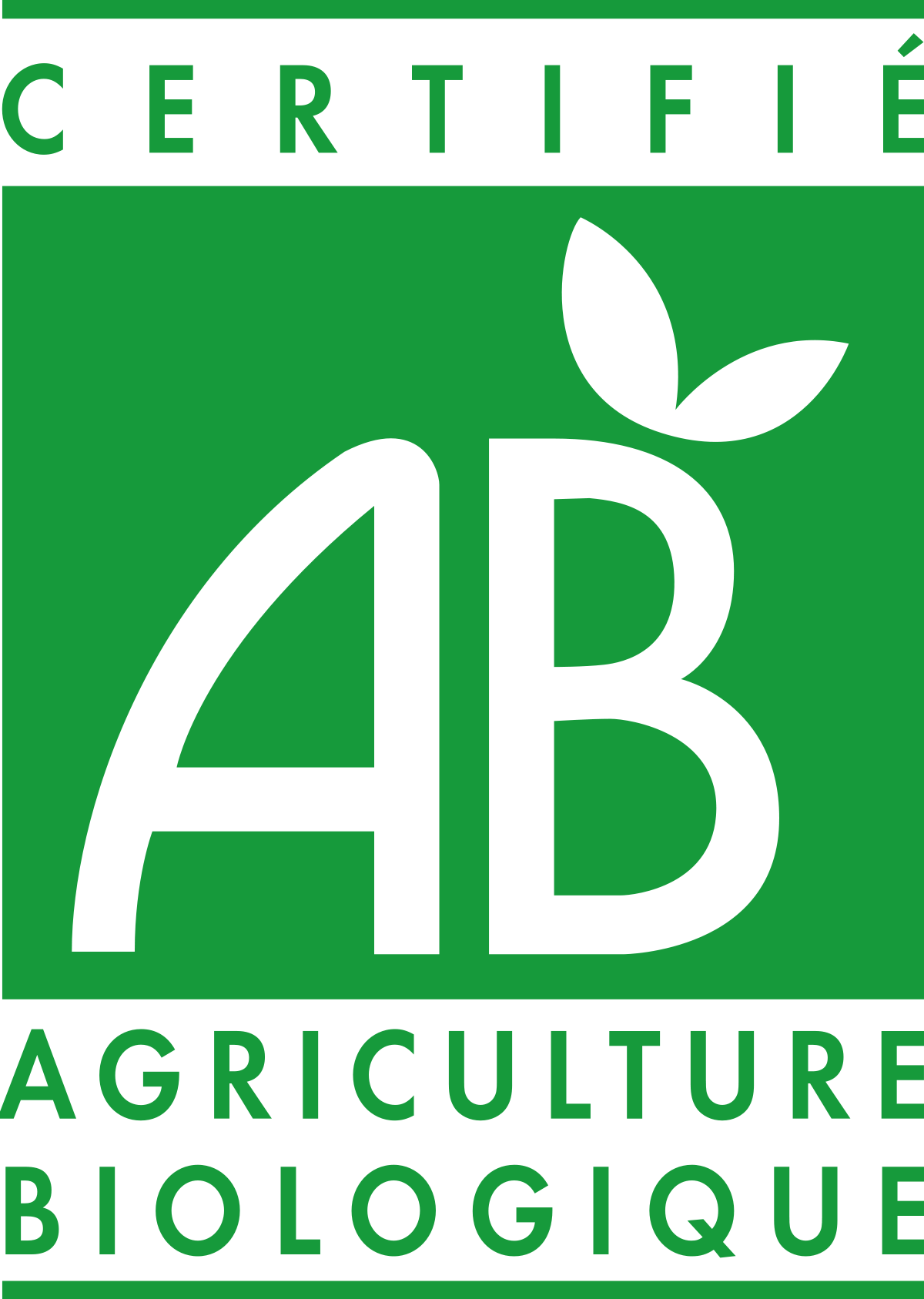 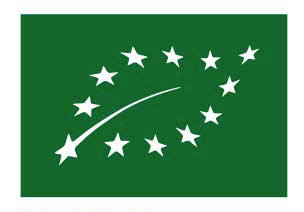 % connait le logo
% connait le logo
↑
Connaissance des labels bio
Pensez-vous que le logo AB identifie des produits biologiques de qualité … ?
Base totale, n=4000
Connaissance de labels / logos
Nous allons vous montrer différents labels, logos ou certifications. Pour chacun d’eux, veuillez indiquer si vous connaissez ce label/logo/certification.
Base totale, n=4000
Non, vous ne l’avez jamais vu
Oui, vous l’avez déjà vu mais ne savez pas ce qu’il signifie
Oui, vous avez une vague idée de ce qu’il signifie
Oui, et vous savez précisément ce qu’il signifie
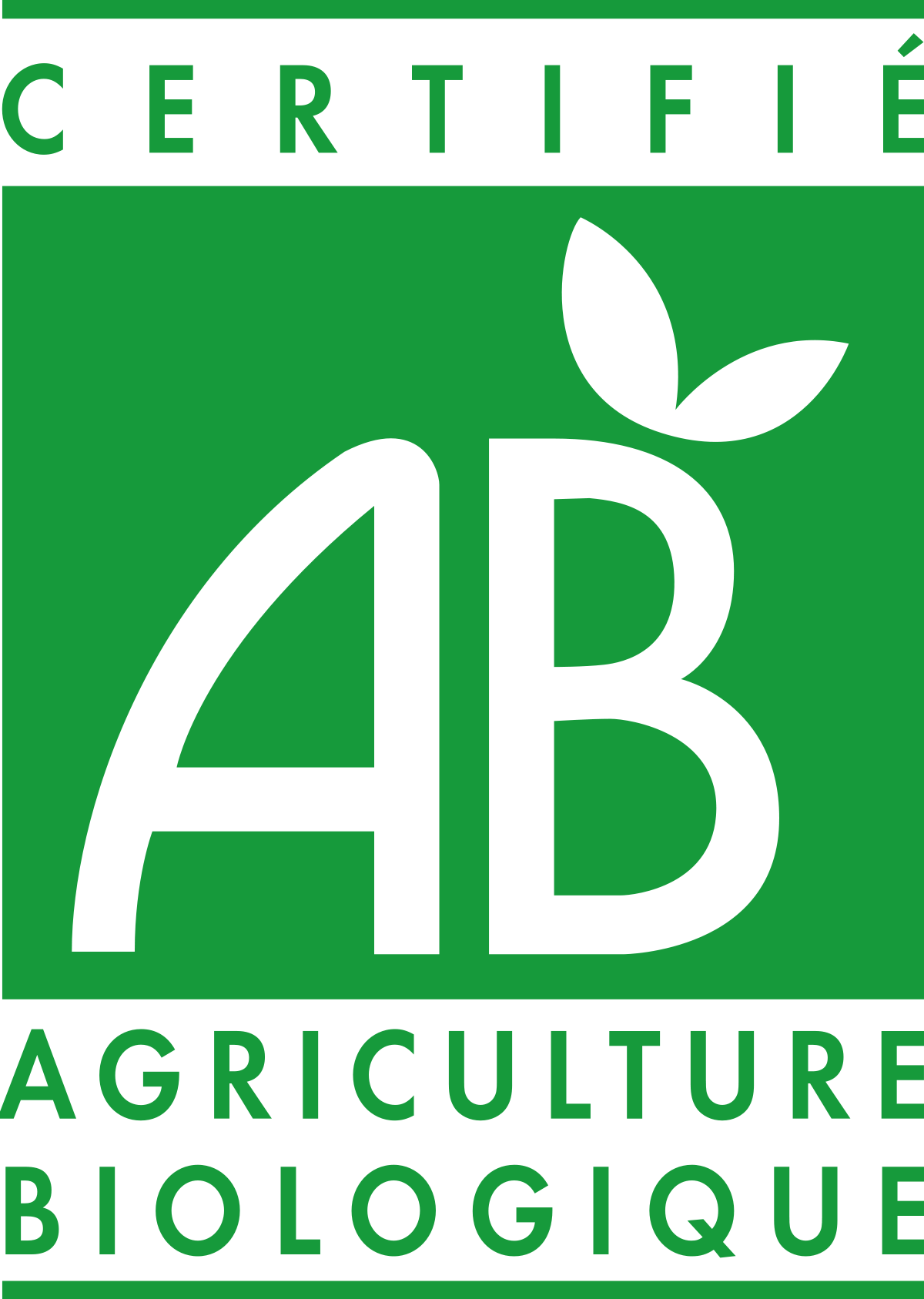 95%
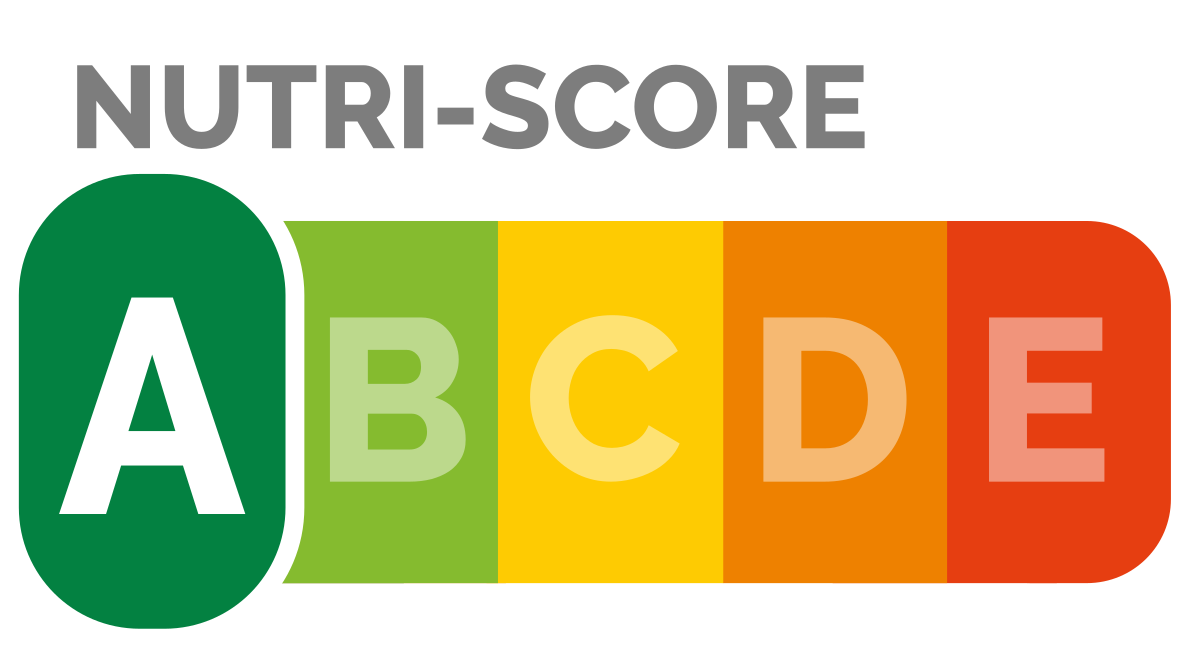 93%
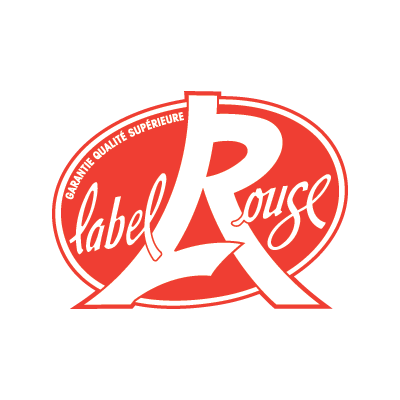 89%
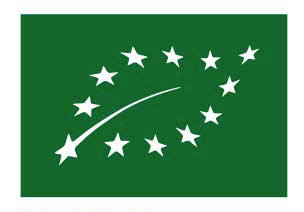 82%
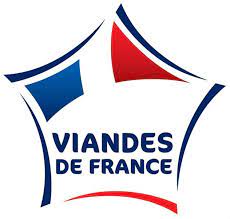 80%
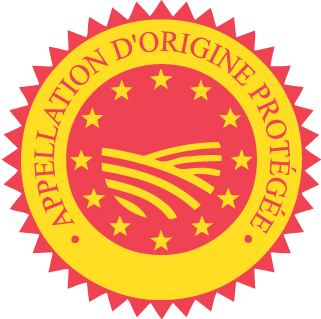 61%
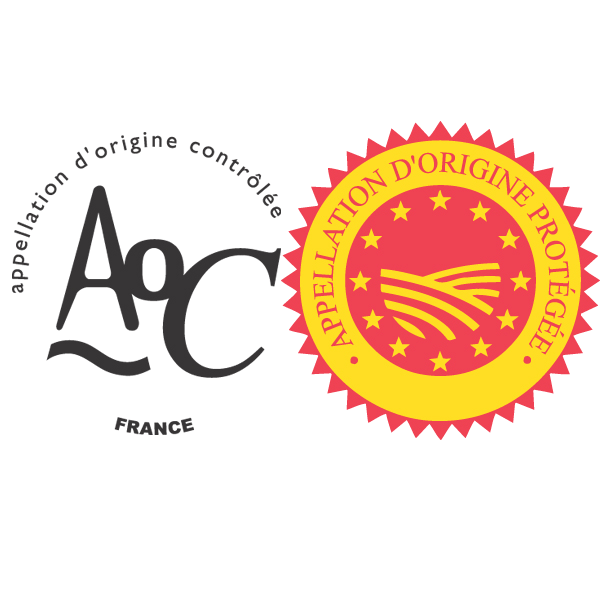 56%
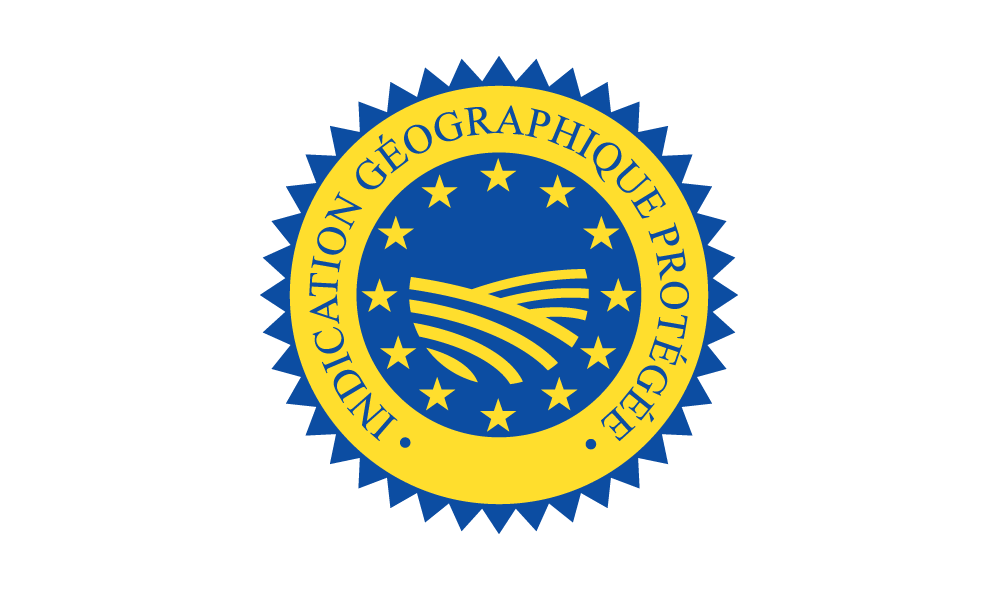 56%
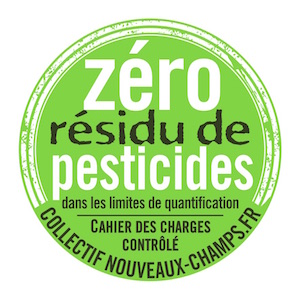 47%
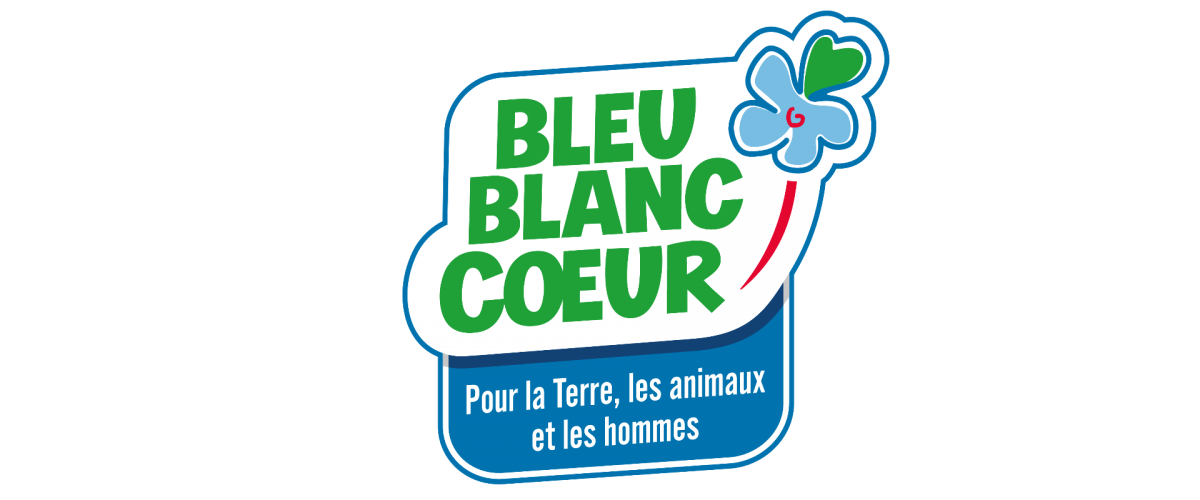 44%
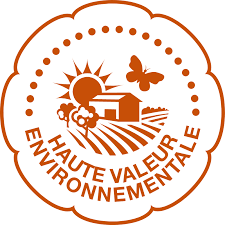 22%
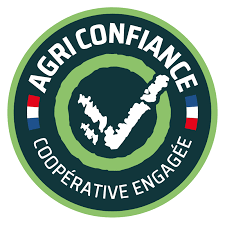 21%
Attention portée aux labels
Toujours concernant ces labels/logos/certifications. Pour chacun d’entre eux, veuillez indiquer si, lors de vos achats de produits alimentaires, vous y êtes personnellement…
Pas du tout attentif
Plutôt pas attentif
Plutôt attentif
Très attentif
Base individus qui connaissent chaque logo
2021
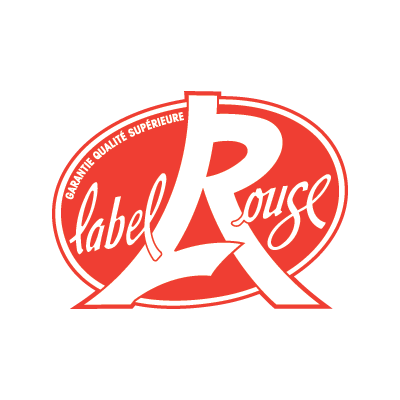 ↓
79%
72%
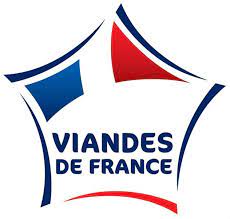 ↓
76%
71%
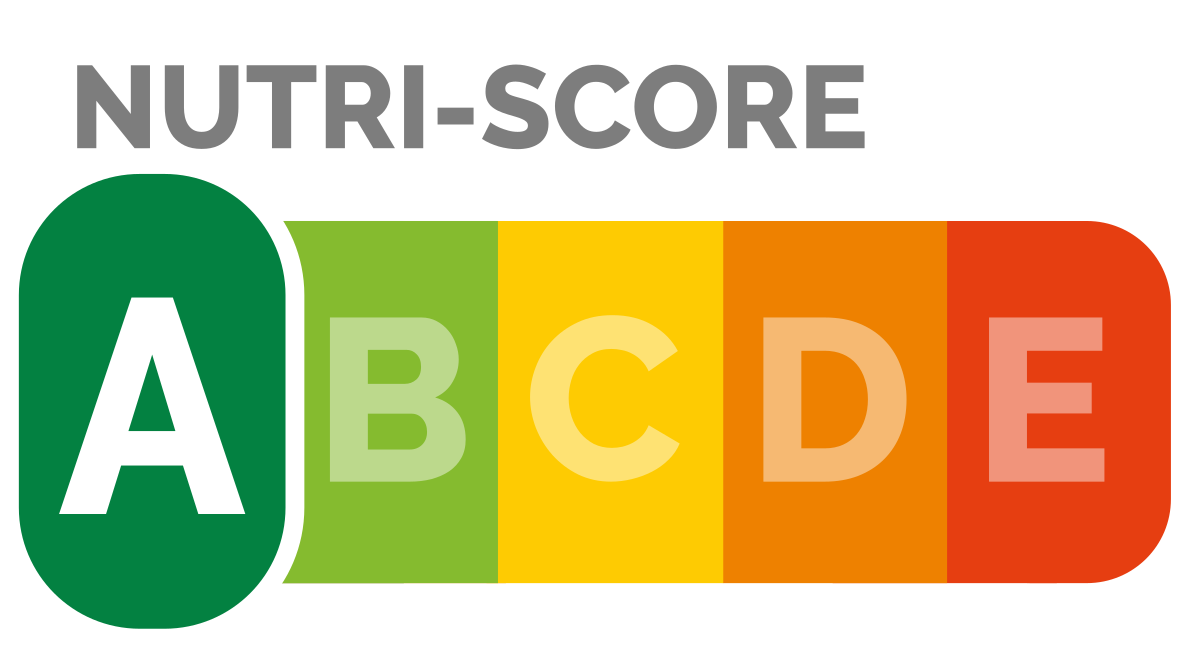 69%
-
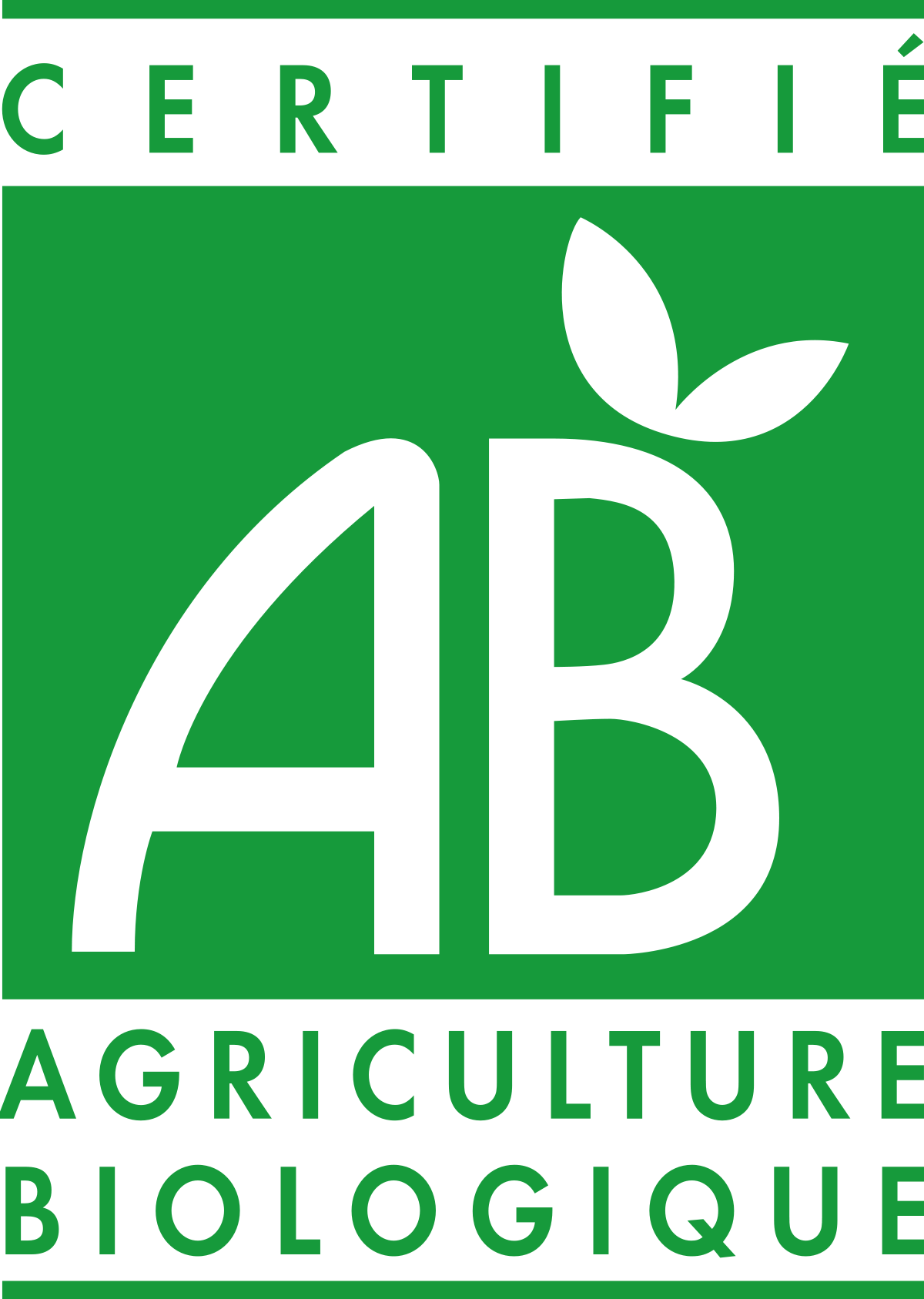 -11 pts
↓
65%
76%
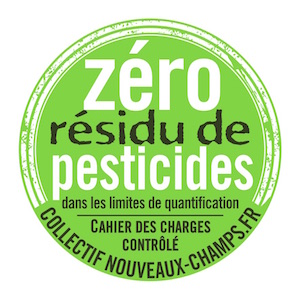 ↓
62%
71%
↓
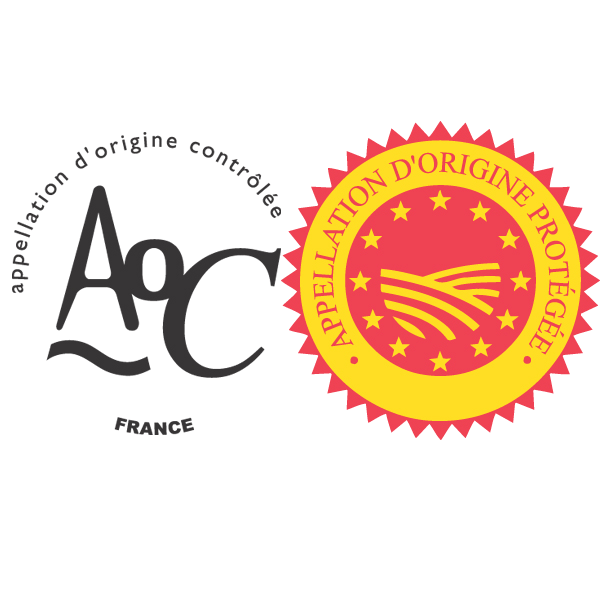 61%
71%
-12pts
↓
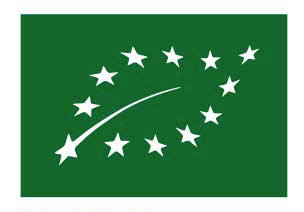 59%
71%
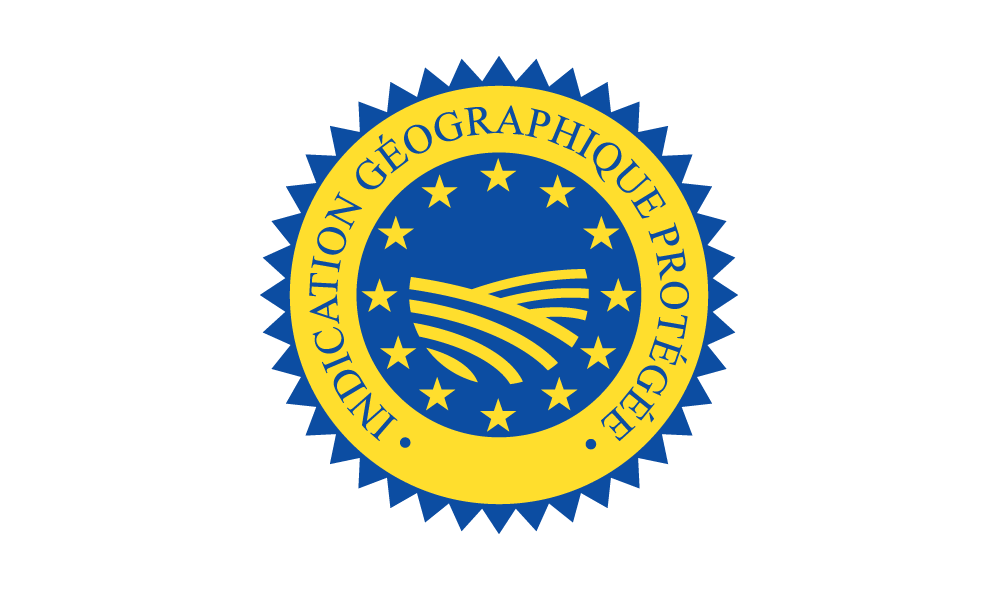 ↓
59%
70%
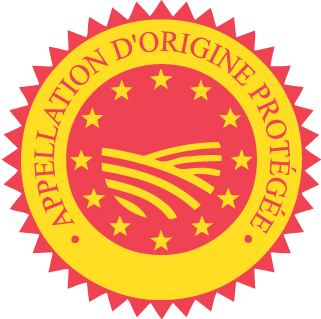 ↓
60%
71%
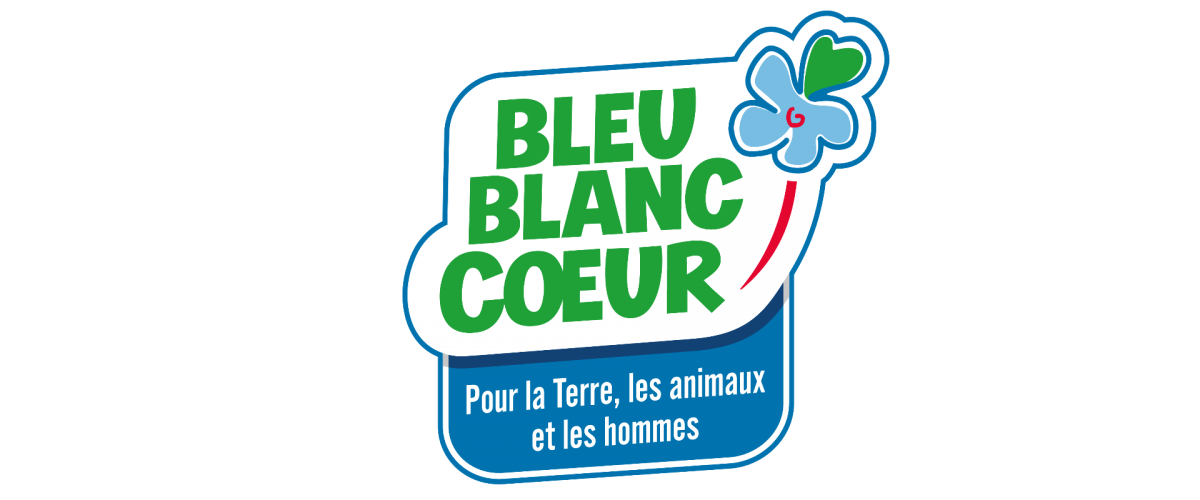 ↓
53%
63%
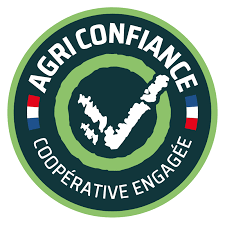 ↓
51%
63%
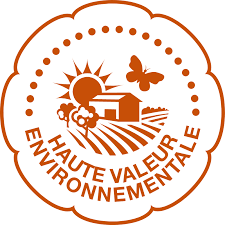 ↓
51%
63%
[Speaker Notes: Mettre en vert 
Mettre la flèche rouge partout 
Univers de confiance et connaissance]
Attention portée aux mentions
A quelle(s) mention(s) sur la composition produit faites-vous attention lorsque vous achetez des produits alimentaires ?
Base sous-échantillonnée, individus qui connaissent chaque logo
Origine
Naturalité de la matière première
Valeurs nutritionnelles
84%
Des Français sont attentifs à au moins une mention lors de leurs achats alimentaires
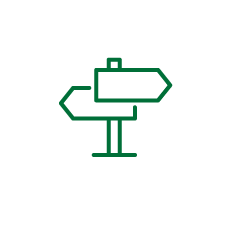 Sans ajouts artificiels
Régime alimentaire
[Speaker Notes: Profils qui regardent l’origine]
Représentation des produits bio
Confiance
Confiance des consommateurs accordée aux acteurs
Considérez-vous que, de manière générale, en tant que consommateur on peut faire confiance… ?
Base totale, n=4000
Non, pas du tout
Non, plutôt pas
Sans opinion
Oui, plutôt
Oui, tout à fait
[Speaker Notes: Leviers]
Niveau d’information sur l’impact sanitaire et environnemental
Diriez-vous que vous avez assez d’informations concernant… ?
Base totale, n=4000
Pas du tout d’accord
Plutôt pas d’accord
Plutôt d’accord
Tout à fait d’accord
Ne se sent pas concerné
↓
↓
[Speaker Notes: Mettre avec information / connaissance]
Niveau d’information sur les contrôles et la réglementation
Diriez-vous que vous avez assez d’informations concernant… ?
Base totale, n=4000
Pas du tout d’accord
Plutôt pas d’accord
Plutôt d’accord
Tout à fait d’accord
Ne se sent pas concerné
↓
↓
↓
Confiance en l’information fournie
Globalement, quelle note de confiance de 0 à 10, donneriez-vous à l’information fournie sur les produits bio ?
Base totale, n=4000
6,6/10
6,1/10
6,1/10
6,1/10
5,9/10
5%
7%
7%
8%
12%
43%
38%
43%
41%
47%
57%
50%
50%
40%
50%
[Speaker Notes: Trait en dessous de 28% du 2022
Revoir les chiffres totaux
Icônes des consommateurs visuels]
Confiance en l’information fournie
Globalement, quelle note de confiance de 0 à 10, donneriez-vous à l’information fournie sur les produits bio?
Base individus consommant régulièrement des produits bio, n=2484
Consommateurs de produits bio
7,0/10
6,9/10
6,7/10
6,6/10
6,3/10
5%
9%
8%
13%
12%
56%
52%
47%
53%
52%
48%
38%
39%
33%
32%
[Speaker Notes: Trait en dessous de 28% du 2022
Revoir les chiffres totaux
Icônes des consommateurs visuels]
Contrôle des produits bios
Pour chacune des phrases suivantes, vous me direz dans quelle mesure êtes-vous tout à fait, plutôt, plutôt pas ou pas du tout d’accord avec les affirmations listées ci-dessous ?
Base totale, n=4000
Pas du tout d’accord
Plutôt pas d’accord
Plutôt d’accord
Tout à fait d’accord
[Speaker Notes: Contrôle remonter avec la confiance puis questions les connaissances]
Confiance envers les labels
Pour chacun de ces labels/logos/certifications, veuillez indiquer si, personnellement, il vous donne … ?
Pas du tout confiance envers le produit
Plutôt pas confiance envers le produit
Plutôt confiance envers le produit
Tout à fait confiance envers le produit
Base individus qui connaissent chaque logo
2021
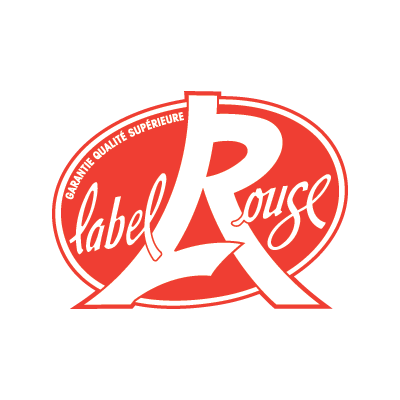 89%
88%
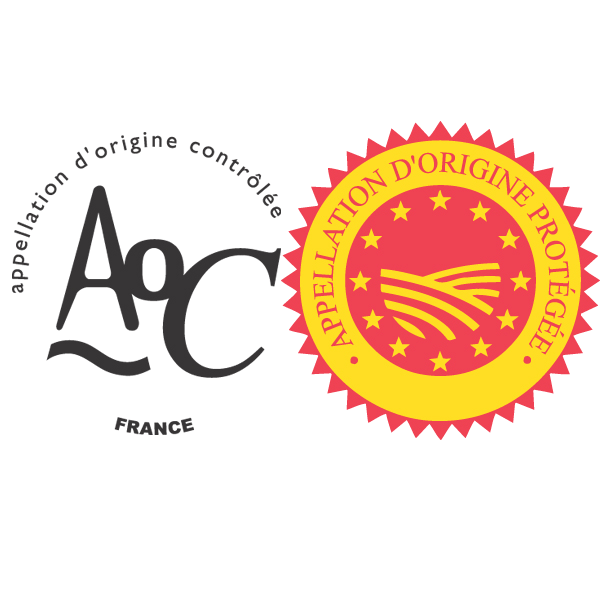 89%
89%
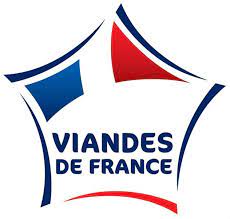 89%
86%
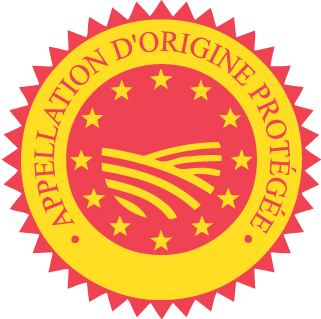 89%
87%
-6 pts
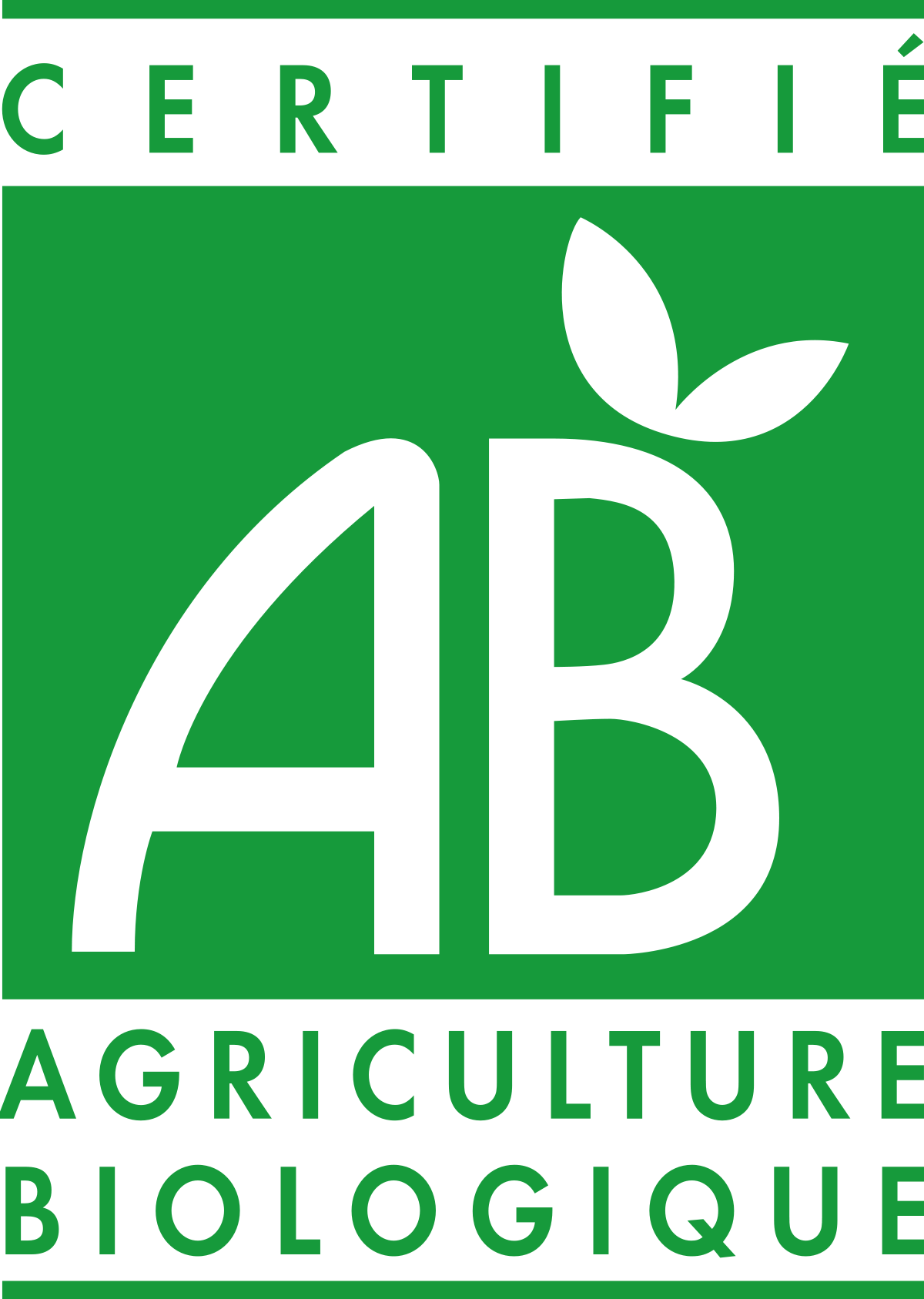 ↓
85%
91%
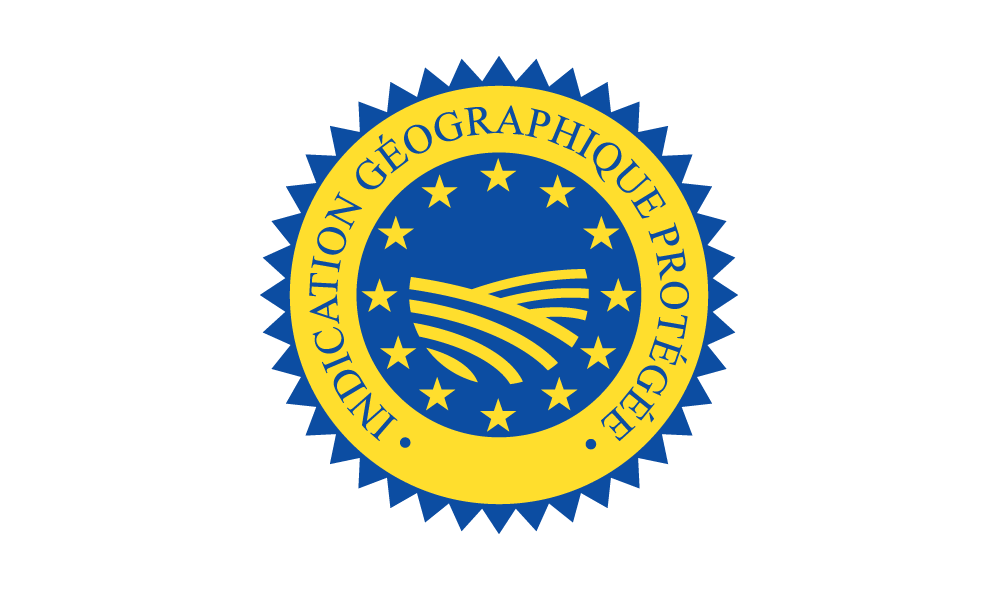 85%
87%
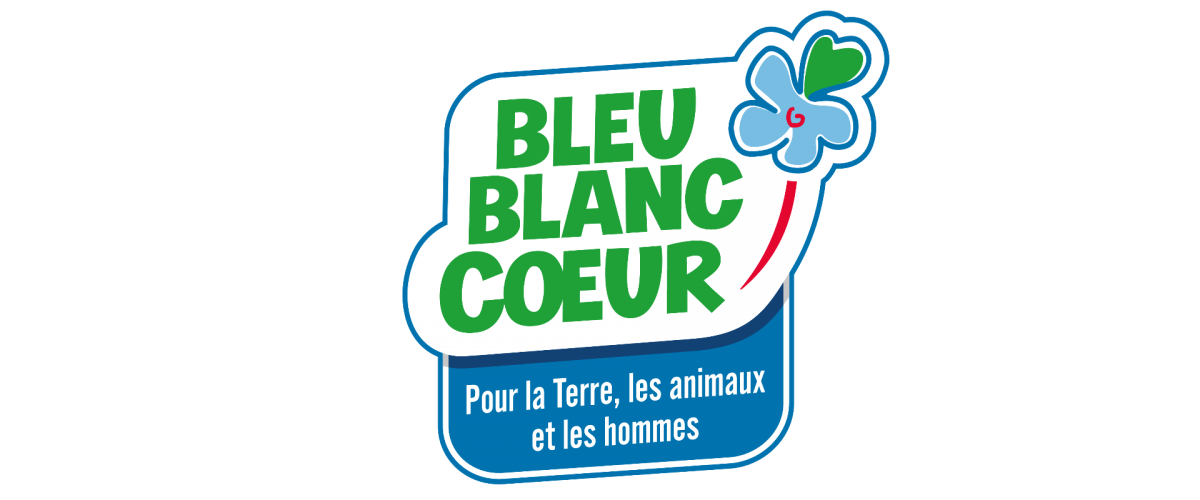 84%
82%
-4pts
↓
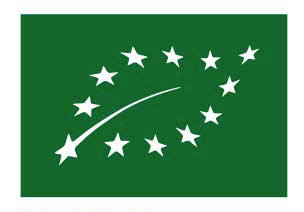 83%
87%
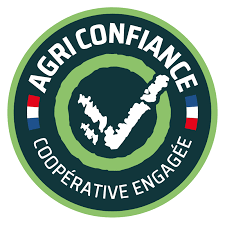 83%
81%
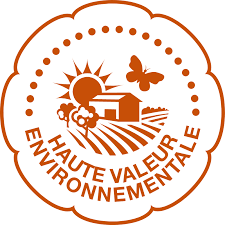 81%
79%
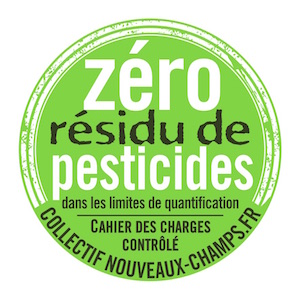 80%
80%
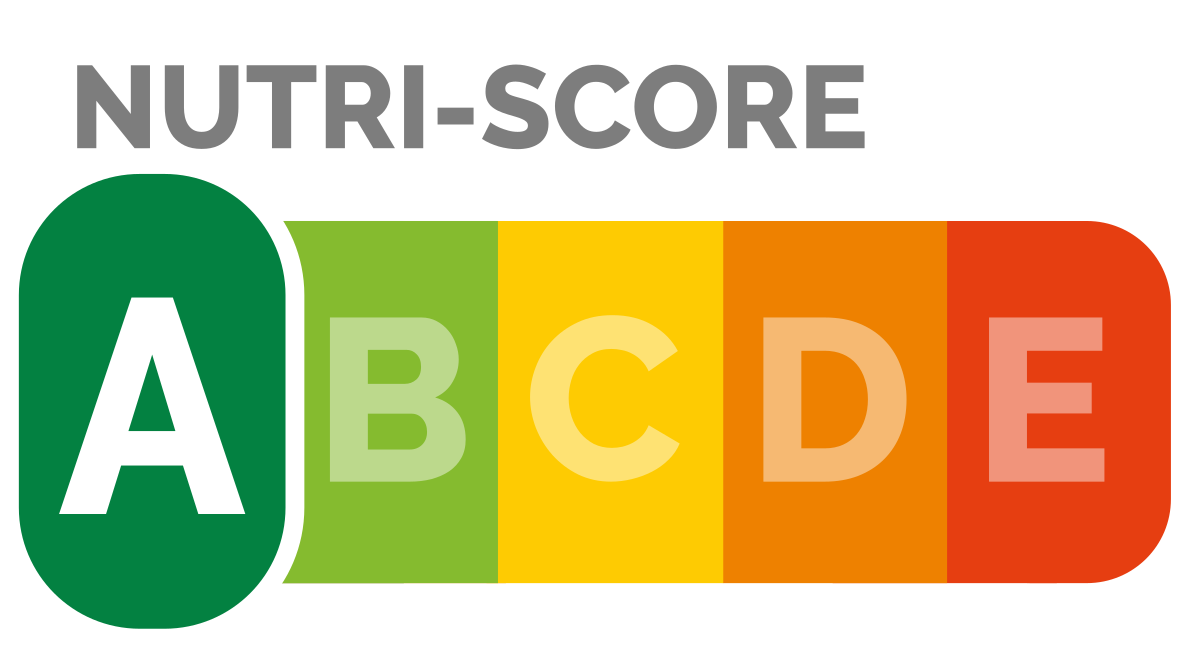 77%
-
Notoriété et confiance dans les labels
Synthèse
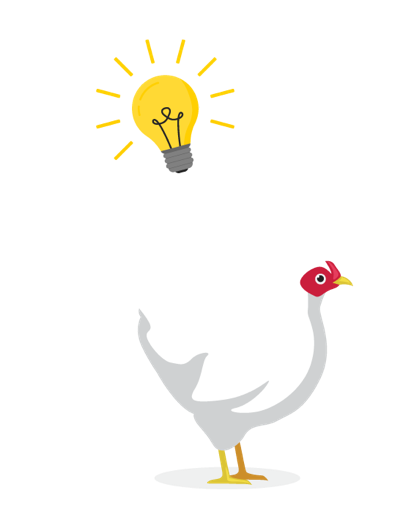 - 6pts
De confiance envers le label bio AB
- 4pts
De confiance envers le label Eurofeuille
- 11pts
D’attention portée au label bio AB
- 12pts
D’attention portée au label Eurofeuille
84%
Des Français sont attentifs à au moins une mention lors de leurs achats alimentaires
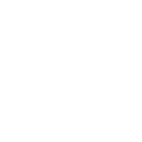 4.
Les circuits de distribution
Retour au sommaire
Les circuits de distribution – A retenir
Une offre de produits bios considérée comme plutôt étendue

64% des Français estiment bénéficier d’une offre étendue de produits bios sur leurs lieux d’achats alimentaires habituels. Sans surprise, c’est notamment le cas des consommateurs qui fréquentent régulièrement les magasins spécialisés en produits bio ou les AMAP (respectivement 81% et 79%). A l’inverse, seuls 65% des Français qui fréquentent régulièrement les grandes et moyennes surfaces de la grande distribution indiquent bénéficier d’une offre de produits bio étendue sur leurs lieux d’achats. 

Un intérêt constant pour des repas avec produits bios dans les lieux collectifs

68% des Français sont intéressés par des repas avec des produits bios dans leur cantine professionnelle, au restaurant ou dans les maisons de retraite. 77% des Français sont intéressés pour que les enfants aient des repas avec des produits bios dans leur cantine.
Les circuits de distribution
Perception de l’offre
Fréquentation des circuits de distribution
Au cours des 12 derniers mois, à quelle fréquence avez-vous réalisé des achats alimentaires dans les points de vente suivants ?
Base totale, n=4000
Jamais
Moins souvent
Au moins un fois par mois
Au moins un fois par semaine
Offres de produits non alimentaires bio
Là où vous faites habituellement vos courses diriez-vous qu’il y a une offre de produits bio...
Base totale, n=4000
63%
Des Français ont une offre étendue de produits bio
[Speaker Notes: Points de vente fréquentés / à croiser avec les points de vente]
Offres selon les circuits de distribution fréquentés
Là où vous faites habituellement vos courses diriez-vous qu’il y a une offre de produits bio...
Base, n=4000
Aucune
Très restreinte
Plutôt restreinte
Plutôt étendue
Très étendue
Les circuits de distribution
Attentes
Distribution des produits bio : attentes des consommateurs
D’une manière générale, êtes-vous intéressé(e) par des repas avec des produits biologiques… ?
Base totale, n=4000
Oui, plutôt intéressé
Oui, très intéressé
Non, pas du tout intéressé
Non, plutôt pas intéressé
↓
↓
↓
[Speaker Notes: Étendue de l’offre]
Distribution des produits bio : attentes des consommateurs
D’une manière générale, êtes-vous intéressé(e) par des repas avec des produits biologiques… ?
Base totale, n=4000
Non, pas du tout intéressé
Non, plutôt pas intéressé
Oui, plutôt intéressé
Oui, très intéressé
↓
↓
5.
Les consommateurs réguliers de produits biologiques
Retour au sommaire
Les consommateurs réguliers de produits bio – A retenir
Le bio recrute parmi les catégories modestes et les jeunes

Les nouveaux consommateurs réguliers de produits bio (ceux qui en consomment depuis moins d’un an) sont moins nombreux qu’en 2021. En effet, 8% des consommateurs réguliers de bios (soit 5% de l’ensemble des Français) consomment des produits bios depuis moins d’un an contre 11% en 2021. 

Les nouveaux consommateurs réguliers de bio se recrutent davantage parmi les plus jeunes (9% des 18-24 ans), et les catégories les plus modestes de la population (9% des chômeurs et des Français dont les revenus du ménage sont inférieurs à 1000 € / mois et par unité de consommation). 

Les fruits et légumes frais et les œufs restent les produits bio les plus fréquemment consommés, y compris par les néo-consommateurs réguliers de bio.




Les motivations individuelles prégnantes dans la consommation de produits bios

« Préserver sa santé » est la première raison, invoquée par 33% des consommateurs réguliers de produits bios, qui les a conduits à consommer bio. Cette raison a gagné 6 points par rapport à 2021. La deuxième raison citée par 13% des consommateurs réguliers de produits bios est « Pour le goût ». Ce n’est qu’en troisième position qu’arrive la raison « Pour préserver l’environnement », pour 12% des consommateurs réguliers de produits bios. 

Les raisons qui motivent la poursuite de la consommation de produits alimentaires bio sont variées. On retrouve néanmoins la prégnance de la santé (pour 57% des consommateurs réguliers, soit 4 points de plus qu’en 2021). « Préserver l’environnement » se positionne cette fois-ci en deuxième avec 43% des consommateurs réguliers qui ont cité cette raison. « Pour le goût » arrive en troisième au coude à coude avec la préservation de l’environnement puisque cité par 42% des consommateurs réguliers de bio. 


Pour les jeunes, les motivations sanitaires sont moins fortes

Parmi les 18-24 ans consommant régulièrement des produits bios, 49% indiquent le faire pour « Préserver leur santé » soit 8 points de moins que la population générale. 46% indiquent, eux, manger bio pour « Préserver l’environnement ».   

Les habitudes alimentaires acquises au niveau familial ont une importance plus grande dans la consommation actuelle de produits bios des jeunes. Ainsi, 22% citent « Par habitude familiale / foyer est déjà consommateur » soit  6 points de plus que la population générale. 

Une baisse des achats réguliers en grandes et moyennes surfaces

27% des consommateurs réguliers de produits bios achètent au moins une fois par semaine des produits bios dans une grande ou moyenne surface, un taux en baisse de 6 points par rapport à 2021, qui pourrait illustrer la réduction des assortiments de bio au sein de certaines enseignes.
Les consommateurs réguliers de produits biologiques
Ancienneté & produits consommés
Ancienneté de consommation de produits bio
Depuis combien de temps consommez-vous des produits biologiques ?
Base : consommateurs réguliers de produits biologiques, n = 2 484
(5% de l’ensemble de la population)
Changement d’échelle
(14%)
(13%)
(8%)
(9%)
(12%)
Ancienneté de consommation de produits bio
Depuis combien de temps consommez-vous des produits biologiques ?
Base totale, n = 4000
% « Moins d’un an » - En fonction de l’âge
% « Moins d’un an » - En fonction de la catégorie socio-professionnelle
% « Moins d’un an » - En fonction du niveau de vie (revenus mensuels par unité de consommation)
% « Moins d’un an » - En fonction du niveau de diplôme
Produits bio consommés
Quels sont tous les produits biologiques que vous consommez ?
Base : consommateurs réguliers de produits biologiques, n = 2 484
Fruits et légumes
% cité au moins une fois
Epicerie
Boissons
Produits laitiers
Viandes/
« Produits carnés »
Produits bio consommés
Quels sont tous les produits biologiques que vous consommez ?
Consommateurs récents (moins d’1 an)
Base : consommateurs réguliers de produits biologiques, n = 2 484
Epicerie
Fruits et légumes
Boissons
Produits laitiers
Viandes/
« Produits carnés »
Les consommateurs réguliers de produits biologiques
Raisons de la consommation
Raison à l’origine de la consommation de produits bio
Quelle est la principale raison qui vous a amené à consommer des produits biologiques au départ ?
Base : consommateurs réguliers de produits biologiques, n = 2 484
↑
↑ ↓
Hausse / Baisse significative par rapport à 2021
Raisons pour consommer des produits bio
Et aujourd’hui, quelles sont toutes les raisons qui vous incitent à consommer des produits biologiques ?
Base : consommateurs réguliers de produits biologiques, n = 2 484
↑
↑
↓
↓
Raisons pour consommer des produits bio
Et aujourd’hui, quelles sont toutes les raisons qui vous incitent à consommer des produits biologiques ?
Base : consommateurs 18-24 ans réguliers de produits biologiques, n = 289
Focus 18-24 ans
↓
↓
↑
↓
↓
Les consommateurs réguliers de produits biologiques
Circuits de distribution
Fréquence d’achat de produits bio selon le circuit de distribution
Parmi les circuits de distribution suivants, à quelle fréquence achetez-vous des produits biologiques ?
Base : consommateurs réguliers de produits biologiques, n = 2 484
Jamais
Moins souvent
1 fois par mois
2 à 3 fois par mois
Au moins 1x/semaine
↓
↓
↓
↓
↓
Lieux d’achats par catégorie de produits bios
Ou achetez-vous principalement ces produits biologiques ? 1/3
Base : acheteurs des produits biologiques présentés, n = 230 à 1617
Lieux d’achats par catégorie de produits bios
Ou achetez-vous principalement ces produits biologiques ? 2/3
Base : acheteurs des produits biologiques présentés, n = 230 à 1617
Lieux d’achats par catégorie de produits bios
Ou achetez-vous principalement ces produits biologiques ? 3/3
Base : acheteurs des produits biologiques présentés, n = 230 à 1617
Projections de l’évolution de la consommation bio
Et concernant vos achats de produits biologiques, diriez-vous qu’aujourd’hui, vous achetez, pour vous ou votre foyer … ?
Base : consommateurs réguliers de produits biologiques, n = 2 484
23%
2%
15%
60%
Pensent acheter moins de produits biologiques qu’il y a un an
Pensent acheter plus de produits biologiques qu’il y a un an
Pensent acheter autant de produits biologiques qu’il y a un an
Ont commencé à acheter des produits biologiques récemment
2%
32%
8%
58%
2021
6.
La consommation des produits  biologiques demain
Retour au sommaire
La consommation des produits biologiques demain – A retenir
Une volonté majoritaire de maintenir sa consommation de produits bios

52% des Français prévoient de maintenir leur consommation de produits bios au niveau actuel. 12% ont eu l’intention de la restreindre et 10% de l’augmenter, soit un solde d’évolution négatif de -2 points. 

Les anticipations d’évolution de la consommation sont plus favorables chez les consommateurs réguliers de bio : 79% d’entre eux ont l’intention de maintenir ou augmenter leur consommation actuelle alors que 12% prévoient de la restreindre dans les 6 prochains mois.

C’est parmi les plus jeunes (moins de 35 ans) que l’on trouve le plus de personnes envisageant de restreindre leur consommation de produits bios, ainsi que parmi les plus modestes (CSP- et revenus inférieurs à 1000 € / UC). 


Une nette corrélation entre la consommation alimentaire bio et celle de produits bio non alimentaires

Les produits d’hygiène sont les produits bio non alimentaires les plus achetés par la population générale (42%) et encore plus parmi les consommateurs réguliers de consommateurs de produits alimentaires bio (66%). 

Les produits ménagers sont le deuxième type de produits les plus achetés. 41% de la population générale achète ou a déjà acheté des produits ménagers bio. Ils sont 63% parmi les consommateurs réguliers de produits alimentaires bios.
Projection de l’évolution de consommation de produits bio
Avez-vous l’intention, dans les 6 prochains mois, de maintenir, restreindre ou augmenter votre consommation de produits bio (tous produits bio confondus) ?
Base totale, n = 4 000
Ensemble
Consommateurs réguliers de produits bio
Maintenir ou augmenter
79%
[Speaker Notes: Base de la question]
Projection de l’évolution de consommation de produits bio
Avez-vous l’intention, dans les 6 prochains mois, de maintenir, restreindre ou augmenter votre consommation de produits bio (tous produits bio confondus) ?
Base totale, n = 4 000
% « La restreindre » - En fonction du niveau de diplôme
% « La restreindre » - En fonction de l’âge
% « La restreindre » - En fonction du niveau de vie (revenus mensuels par UC)
% « La restreindre » - En fonction de la catégorie socio-professionnelle
Projection de l’évolution de consommation de produits bio
Avez-vous l’intention, dans les 6 prochains mois, de maintenir, restreindre ou augmenter votre consommation de produits bio (tous produits bio confondus) ?
Base totale, n = 4 000
Augmenter
Maintenir
Restreindre
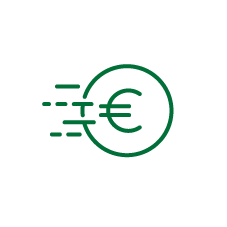 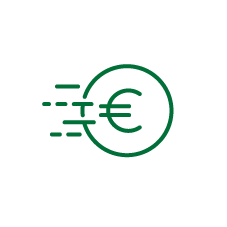 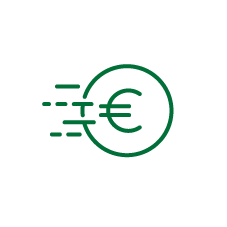 =
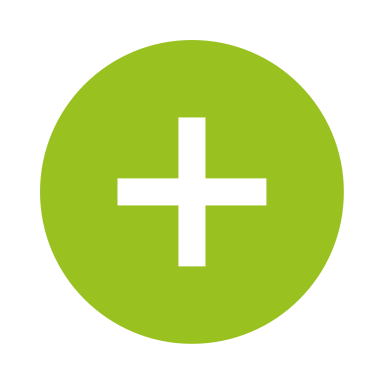 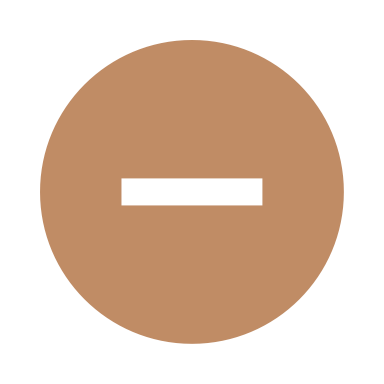 ↓
↑
Consommation de produits bio non alimentaire
Est-ce qu’il vous arrive d’acheter les produits bio suivants ?
Base totale, n = 4 000
Ensemble
Consommateurs réguliers de produits bio
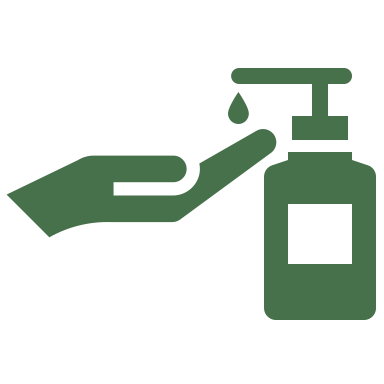 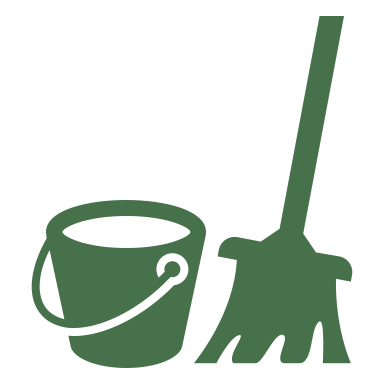 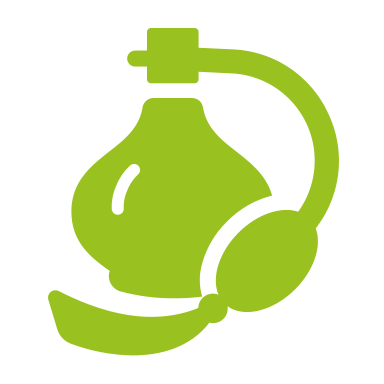 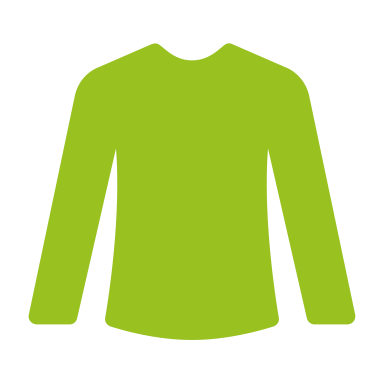 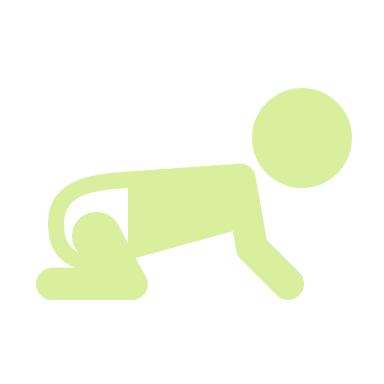 7.
le vin bio
Retour au sommaire
La consommation de vin bio – A retenir
Une proportion importante de consommateurs de vin

93% des Français boivent du vin dont 52% en consomment régulièrement (au moins une fois par semaine). 

Si le prix est le critère d’achat le plus regardé, par 56% des consommateurs de vin, 58% disent également être attentif à la région d’origine du vin ou à son domaine ou appellation. Seuls 11% des consommateurs de vin s’intéressent à la certification AB et 7% au respect de l’environnement. 

Des consommateurs de vin bio principalement curieux

29% des consommateurs de vin consomment du vin bio. Seulement 3% en consomment systématiquement. 
33% des consommateurs de vin bio en ont consommé pour tester. 16% des consommateurs de vin bio en consomment car il respecte mieux l’environnement que le vin issu de l’agriculture conventionnelle.


Le prix : premier frein à la consommation de vin bio  

23% des non consommateurs de vin bio n’en consomment pas ou peu car ils estiment que cela coûte trop cher. 15% ne pensent pas à acheter du vin bio au moment de leur achat de vin. Enfin, 13% estiment que le vin bio n’a aucun intérêt par rapport au vin conventionnel.
Consommation de vin
De manière générale, vous consommez du vin…
Base totale, n = 4 000
En consomment régulièrement : 
52%
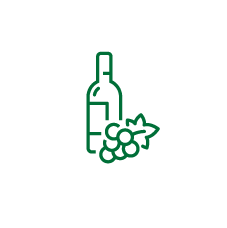 En consomment occasionnellement :
24%
En consomment rarement ou jamais :
23%
Critères d’achat du vin
A quoi êtes-vous attentif en priorité au moment d’acheter une bouteille de vin ?
Base : Français consommant du vin, n = 2 910
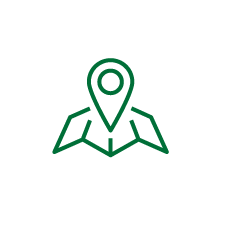 58%
Des consommateurs de vin sont attentifs à l’origine ou à la provenance
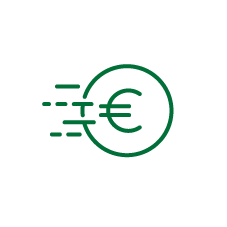 56%
Des consommateurs de vin sont attentifs au prix lors de l’achat
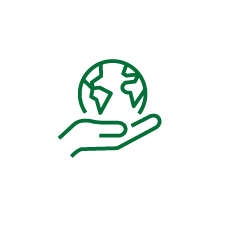 7%
Des consommateurs de vin sont attentifs au respect de l’environnement et aux labels
[Speaker Notes: Cumuler 10% et 2%]
Consommation de vin bio
Et consommez-vous du vin bio ?
Base : Français consommant du vin, n = 2 910
29% des Français consomment du vin bio
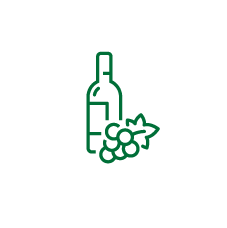 62% des Français n’en consomment rarement voire jamais
Raisons ayant incité à la consommation de vin bio
Parmi les propositions suivantes, quelle est la raison qui vous incite ou vous a incité à consommer du vin bio ?
Base : Français consommant du vin bio, n = 872
Raisons expliquant la non consommation de vin bio
Parmi les propositions suivantes, quelle est la principale raison qui explique que vous ne consommez pas ou peu de vin bio ?
Base : Français consommant du vin mais pas de vin bio, n = 1 784
8.
Portrait de français selon leur rapport au bio
Retour au sommaire
5 profils se distinguent selon leur rapport au bio
27%
26%
21%
19%
6%
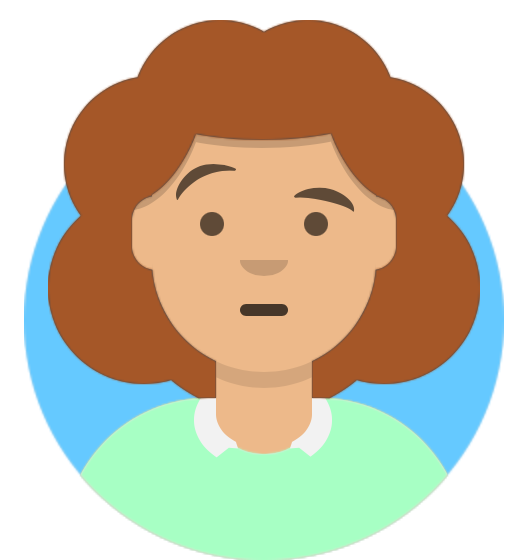 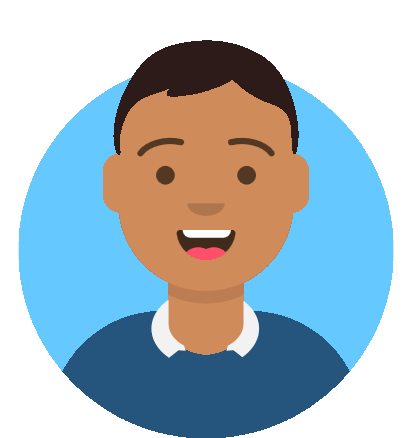 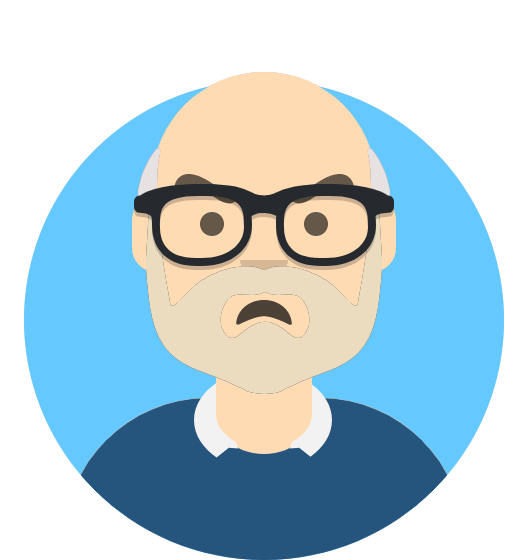 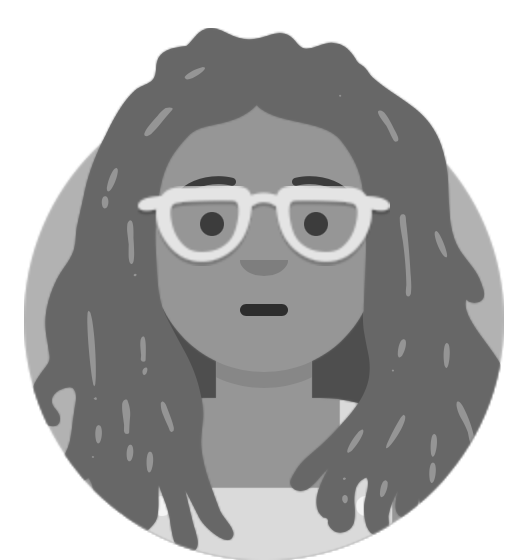 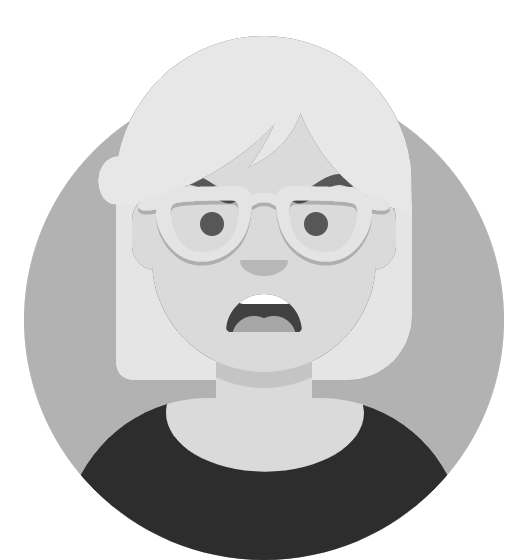 Les hésitants
Les convaincus
Les désintéressés
Les réfractaires
Les impliqués contraints
Peu consommateurs de bio, ils sont également peu attentifs aux effets de l’alimentation sur la santé ou engagés dans la transition alimentaire. Ils ont une plutôt bonne image du bio, même s’ils pensent, comme le reste des Français, que le bio est surtout du marketing et permet de justifier des prix plus élevés
Gros consommateurs de bio, ils sont attentifs aux effets de l’alimentation sur la santé et notamment aux mentions accolées aux produits alimentaires. Ils témoignent d’une très bonne image et d’une forte confiance dans le bio
Très peu consommateurs de bio, ils sont également très peu attentifs aux effets de l’alimentation sur la santé. Ils ont une image très dégradée du bio (prix, doutes sur la réalité du bio, goût) et se montrent très défiants à l’égard de l’ensemble des acteurs et notamment de ceux du bio
Consommateurs assez réguliers de bio, ils sont très attentifs et inquiets des effets de l’alimentation sur la santé. Ils ont une bonne image du bio et une bonne connaissance (et confiance) dans les labels. Ils sont cependant plus souvent contraints financièrement et plus nombreux à considérer la cuisine comme une corvée
Assez peu consommateurs de bio, ils sont également peu inquiets des effets de l’alimentation sur la santé. Ils font état d’une méfiance plus importante à l’égard des magasins bio et des produits bio, et estiment manquer d’informations sur quasi tous les aspects des produits bio
5 profils selon leur rapport au bio
Les convaincus
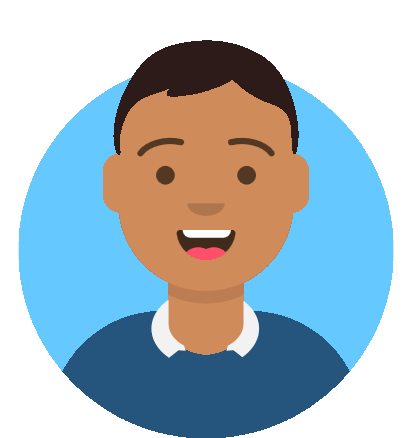 +
Perception du bio
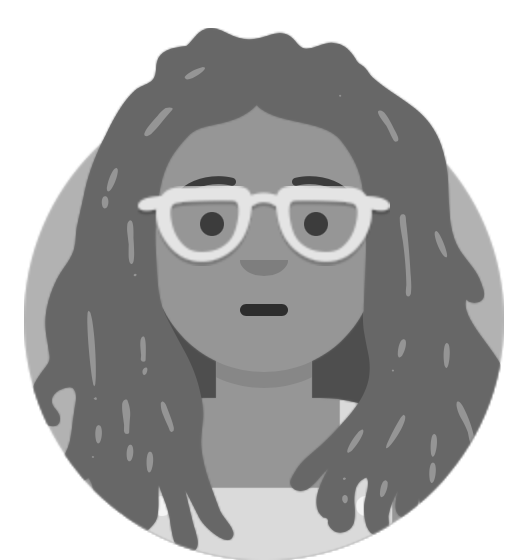 Les hésitants
26%
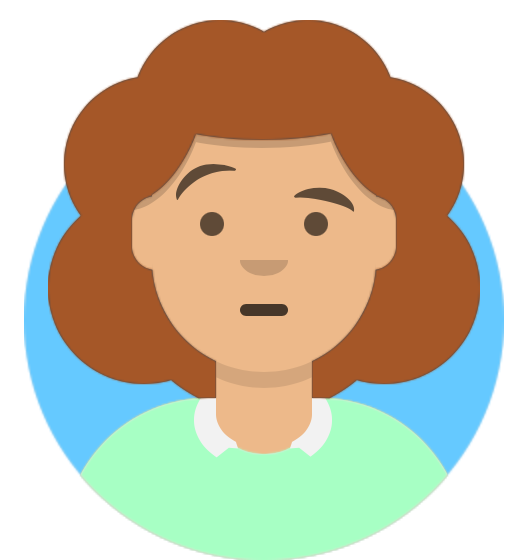 19%
Fréquence de consommation bio
Les impliqués contraints
27%
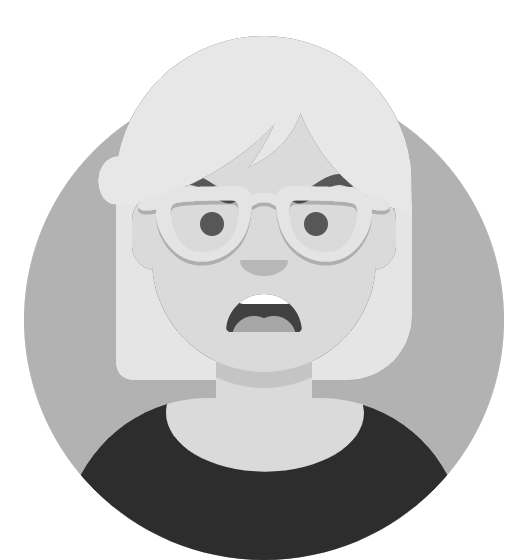 -
+
Les désintéressés
6%
Les réfractaires
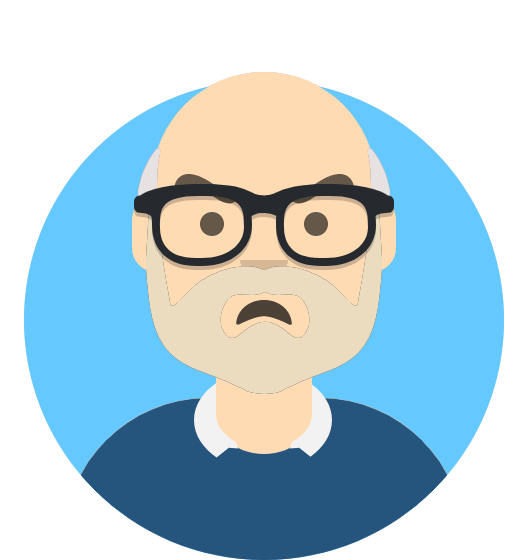 21%
-
Les profils en synthèse
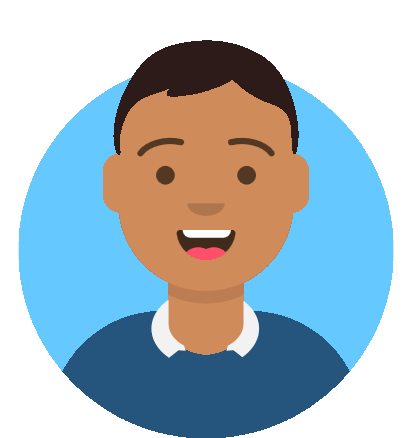 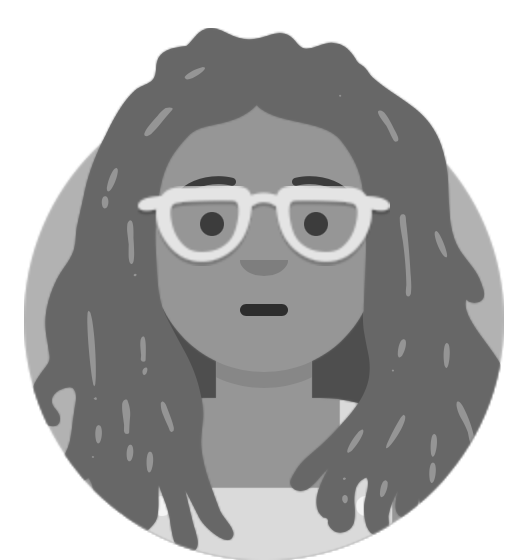 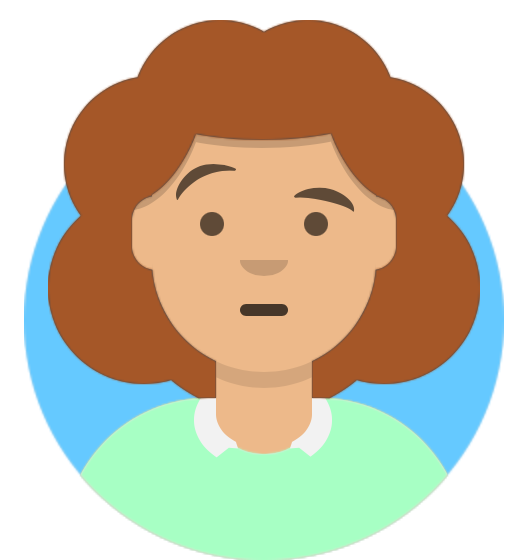 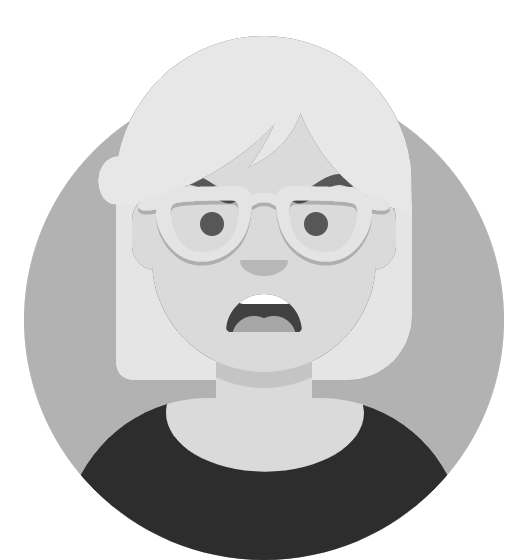 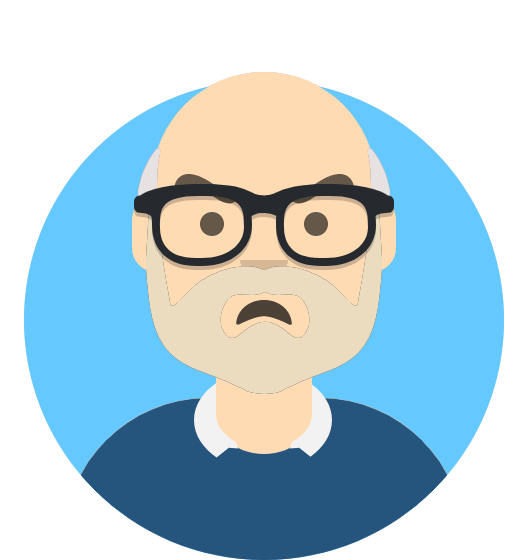 26%
19%
27%
6%
21%
Les réfractaires
Les convaincus
Les impliqués contraints
Les 
hésitants
Les 
désintéressés
Âge dans la moyenne, CSP +, diplômés, 29% télétravaillent
Plus jeunes (44% ont moins de 35 ans), CSP-, avec enfants, plus diplômés que la moyenne, revenus plus faibles (32% vivent avec moins de 1000 €/UC)
Pas de distinctions sociodémographiques par rapport à la moyenne française
Plus âgés (22% ont plus de 65 ans), légèrement plus aisés que la moyenne des Français, vivent plus souvent dans les grandes agglomérations
Groupe plus âgé que la moyenne (43% ont plus de 55 ans), retraités, peu diplômés, un peu moins aisés que la moyenne, vivent davantage dans des communes rurales ou de petites villes
Préoccupations environnement
Préoccupations environnement
Préoccupations environnement
Préoccupations environnement
Préoccupations environnement
Préoccupations santé / alimentation
Préoccupations santé / alimentation
Préoccupations santé / alimentation
Préoccupations santé / alimentation
Préoccupations santé / alimentation
Conso de bio
Conso de bio
Conso de bio
Conso de bio
Conso de bio
Appréciation du bio
Appréciation du bio
Appréciation du bio
Appréciation du bio
Appréciation du bio
Rapport aux labels
Rapport aux labels
Rapport aux labels
Rapport aux labels
Rapport aux labels
Le rapport à l’alimentation selon les profils
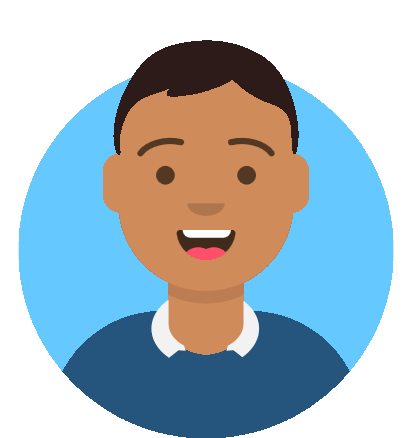 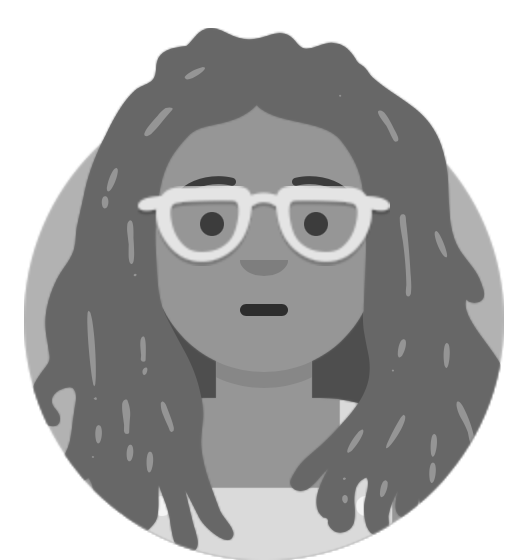 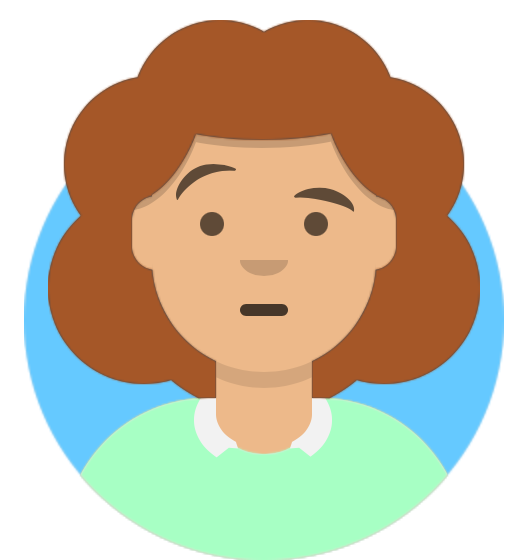 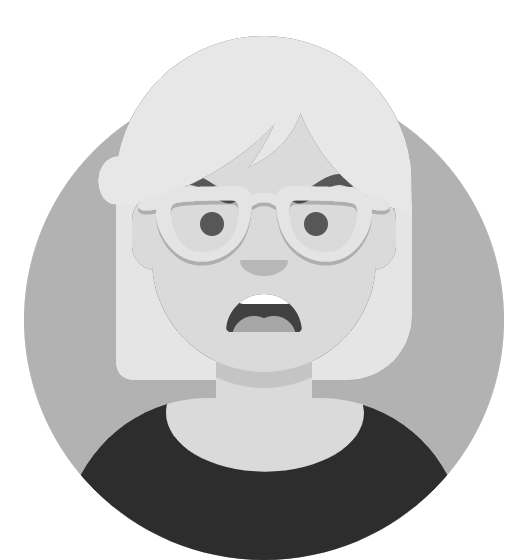 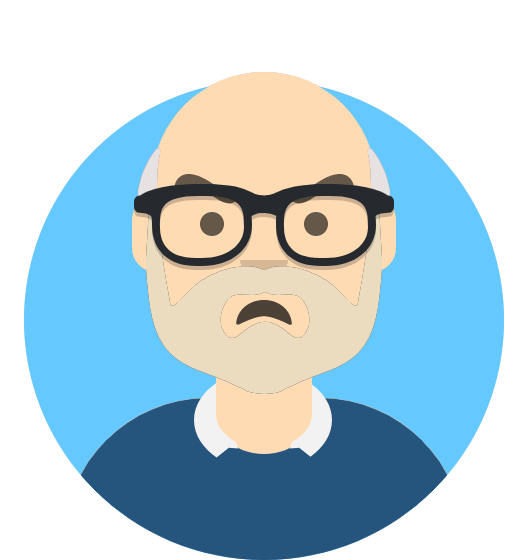 La consommation alimentaire
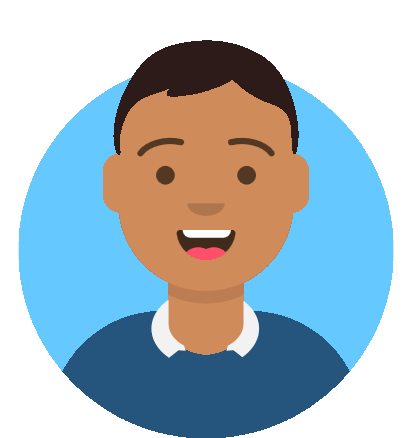 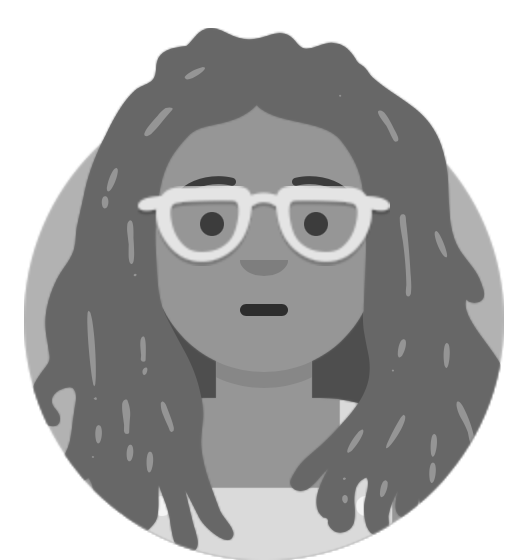 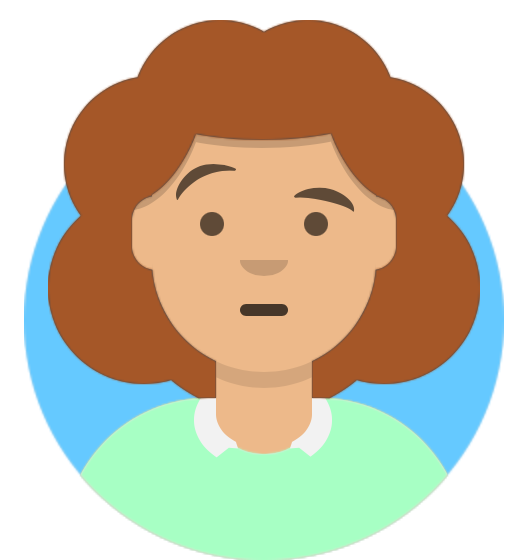 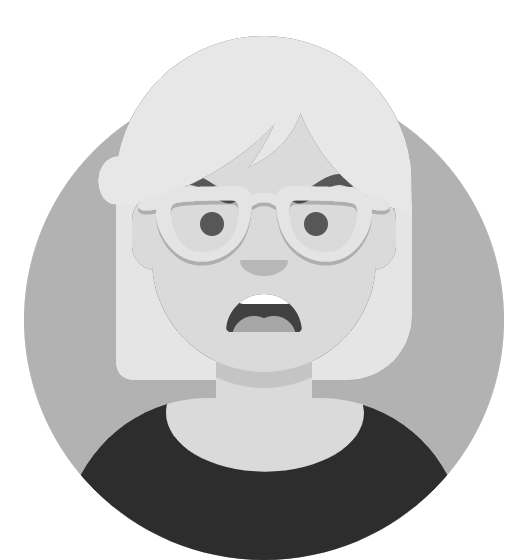 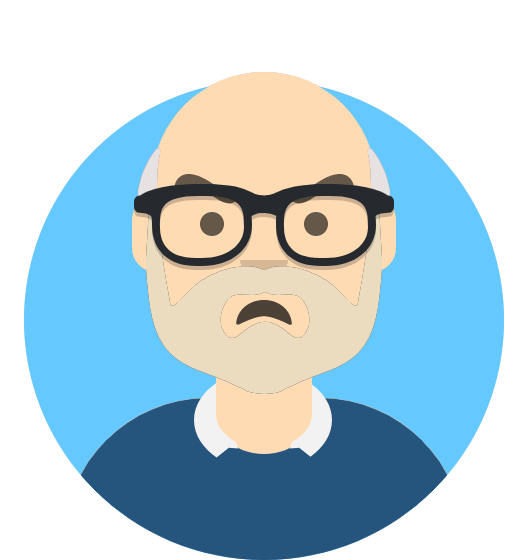 La consommation de produits bio
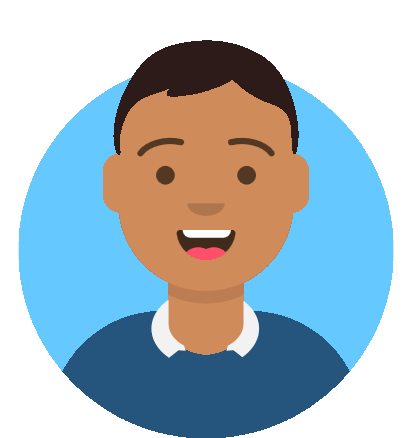 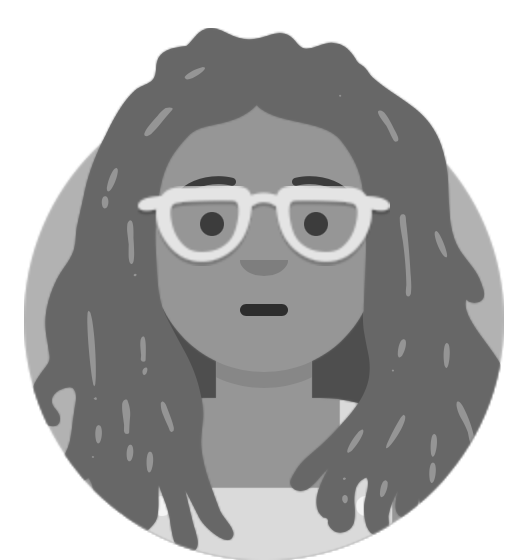 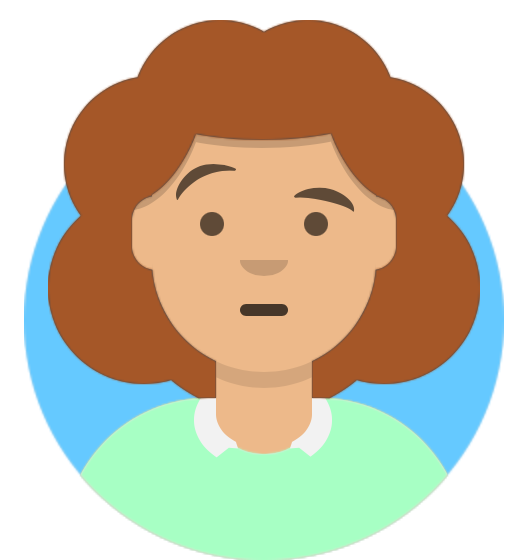 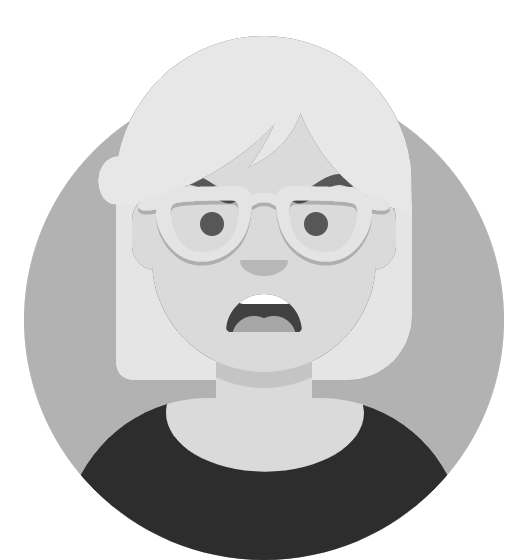 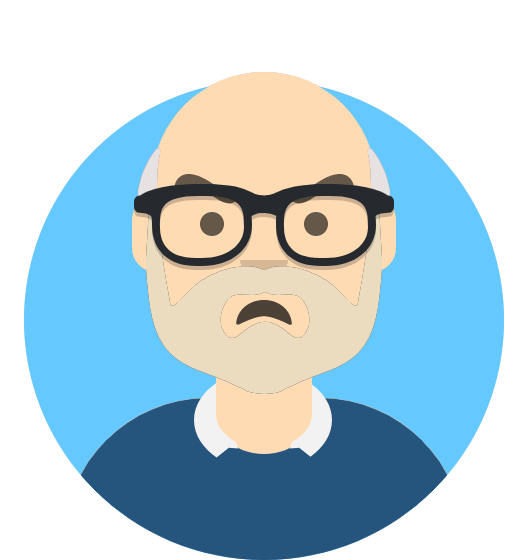 Le rapport au bio
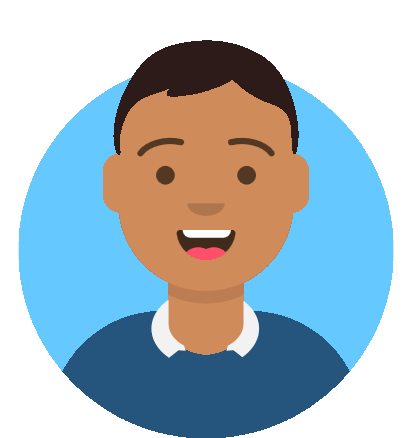 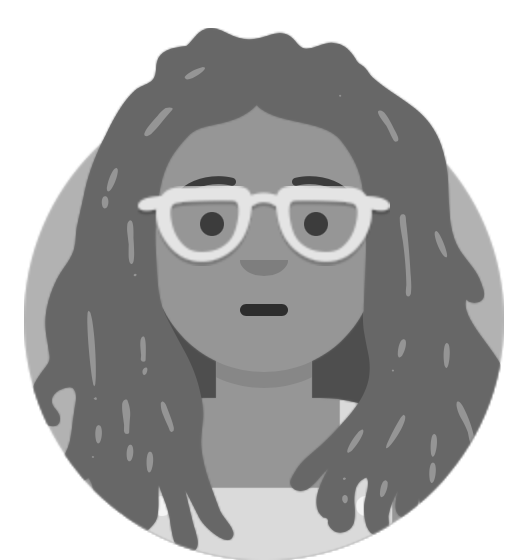 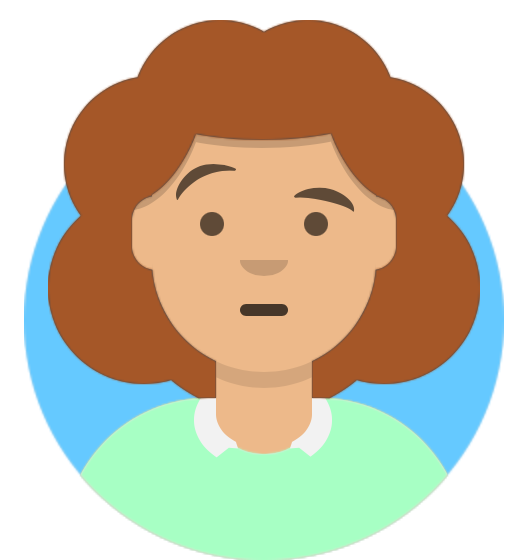 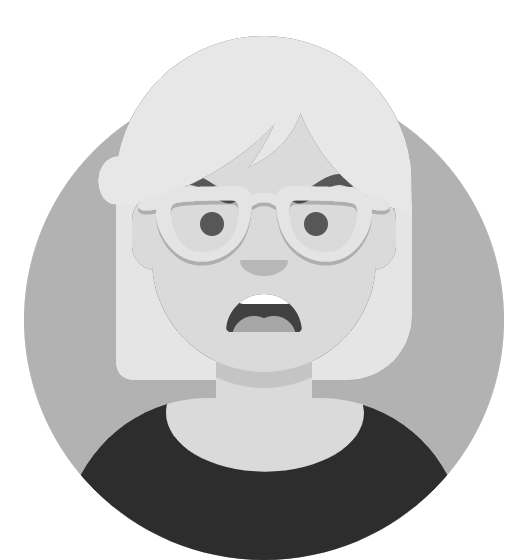 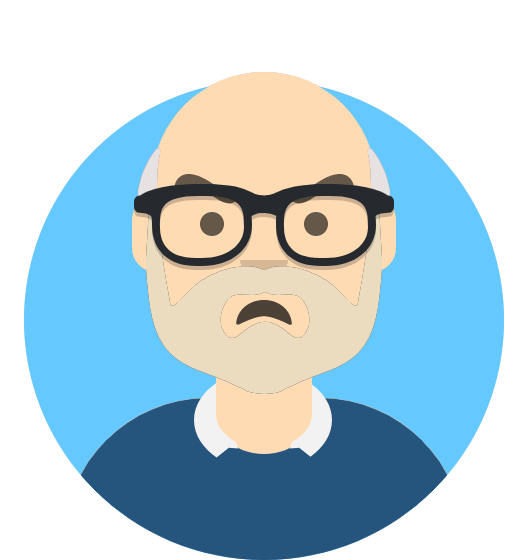 La connaissance du bio
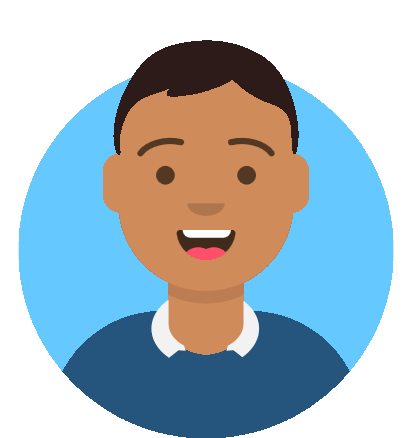 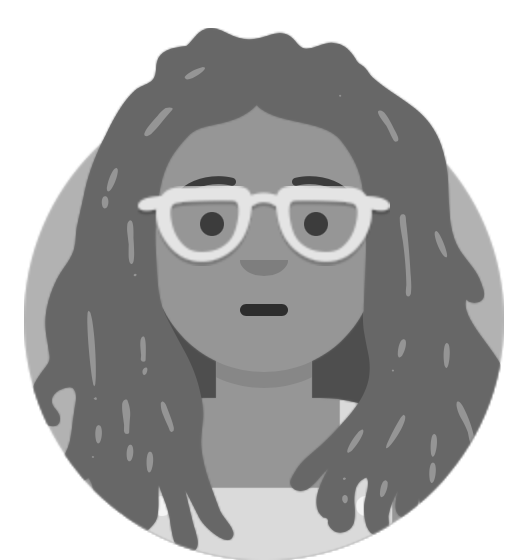 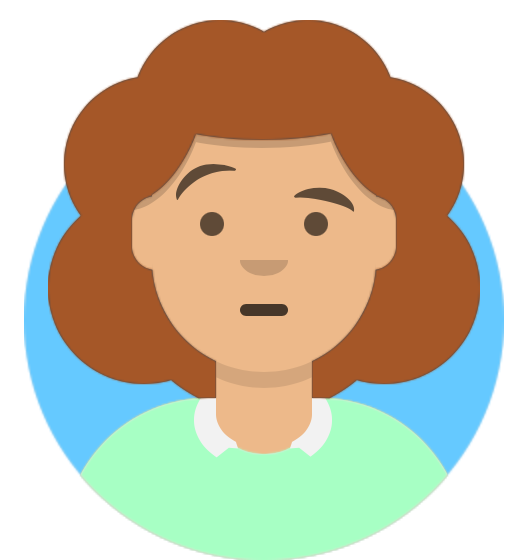 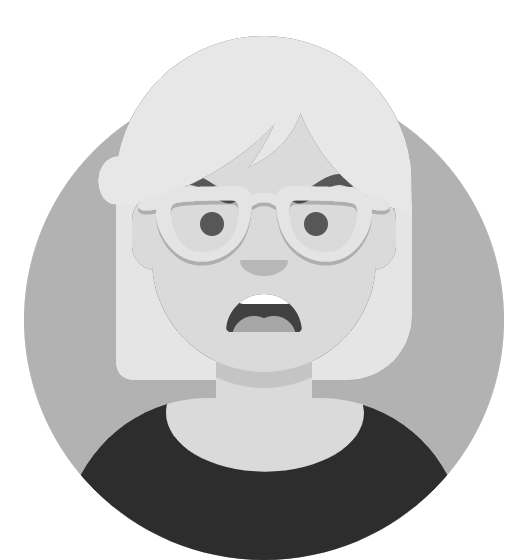 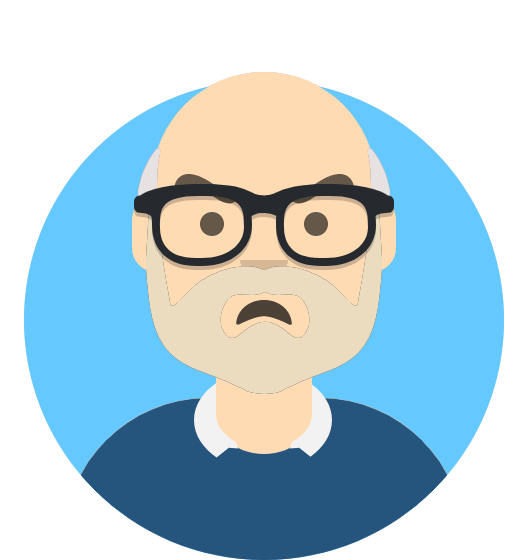 La confiance dans les acteurs & labels
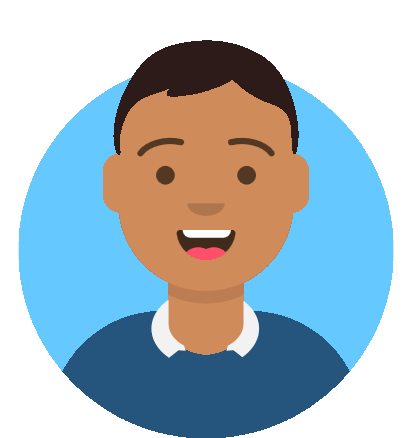 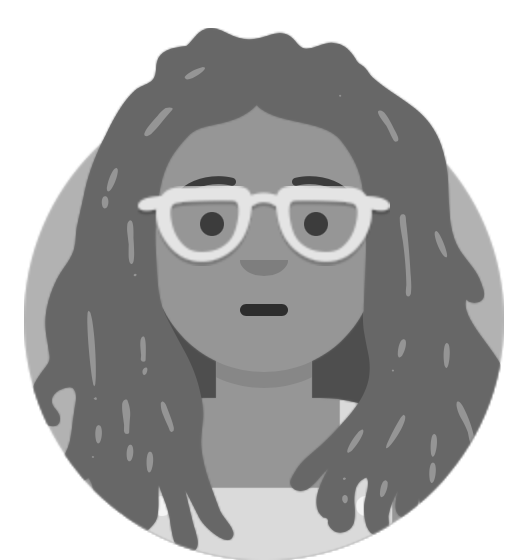 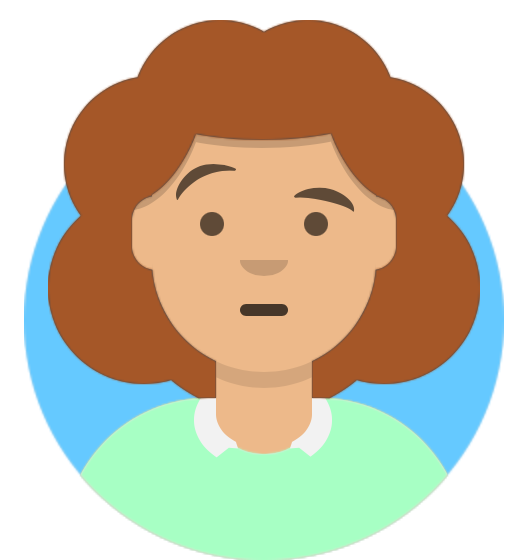 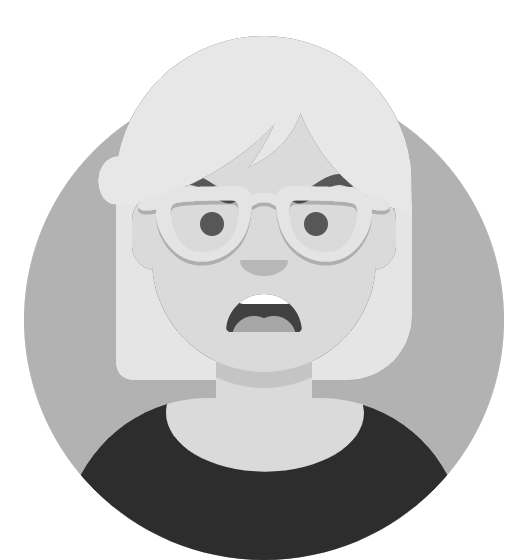 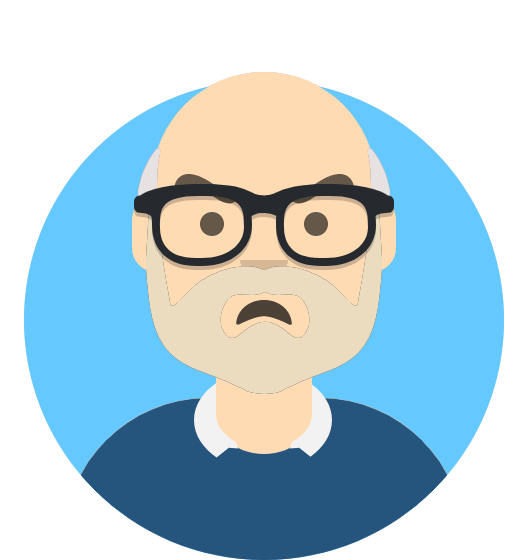 Contacts
Guénaëlle Gault Directrice générale - g.gault@lobsoco.com
Agnès Crozet Directrice associée – a.crozet@lobsoco.com
Mathilde Grégoire Chargée d’études – m.gregoire@lobsoco.com